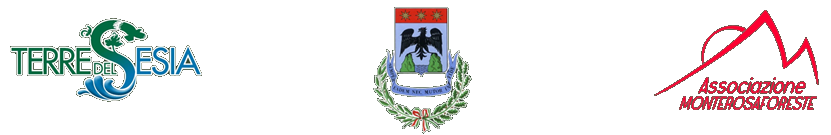 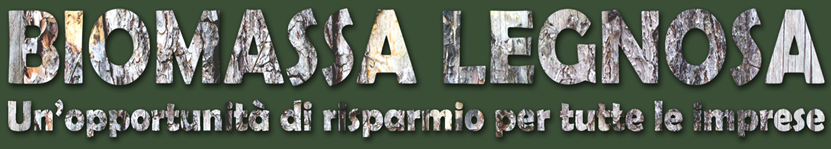 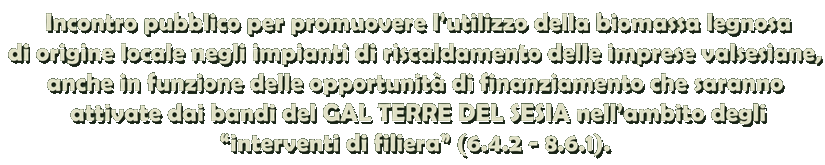 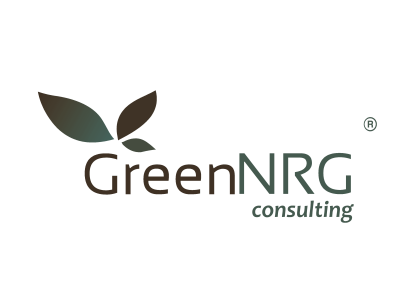 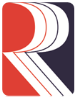 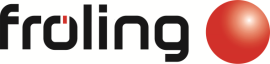 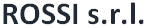 BIOMASSE VARIE E NOBILI
LE BIOMASSE
Ma cosa intendiamo per biomasse?

Per biomasse si intende tutto l’insieme dei materiali biodegradabili, d’origine vegetale provenienti da scarti di attività agricole, da rifiuti di allevamenti o scarti delle lavorazioni del legname. Possono dunque riassumersi nei seguenti punti:
•    residui agrio-forestali•    residui della lavorazione della legna•    rifiuti dell’industria agroalimentare•    rifiuti umidi urbani•    reflui di allevamenti
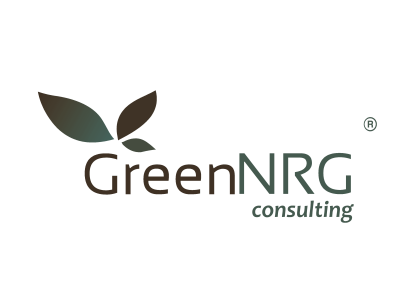 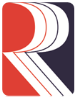 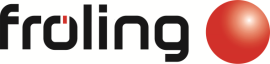 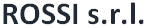 BIOMASSE VARIE E NOBILI
LE BIOMASSE «NOBILI»
Sono quella parte della biomassa che prende in considerazione solo quei prodotti 
che consentono un  processo di combustione e quindi un funzionamento :
Sostenibile
Pulito
Rinnovabile
Tecnologicamente avanzato 
Questi prodotti  provengono dal processo di rinnovamento, manutenzione e gestione 
del bosco
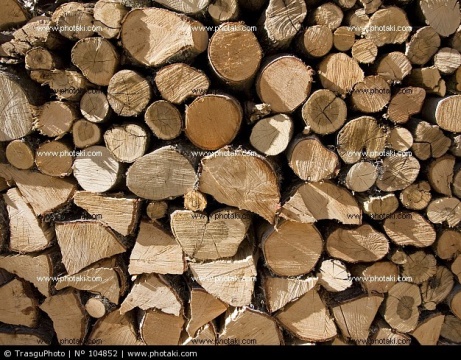 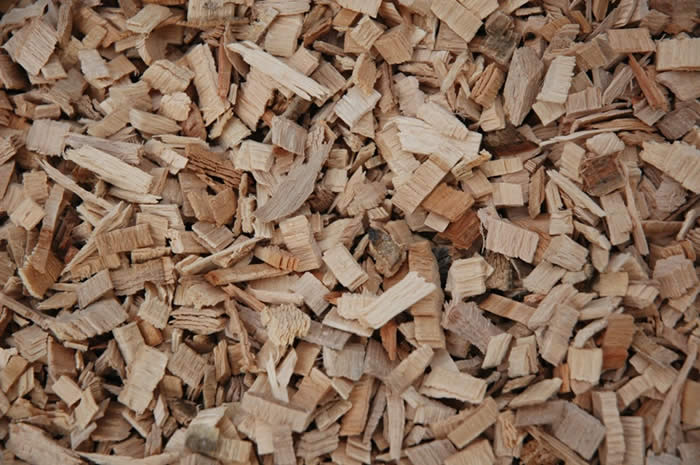 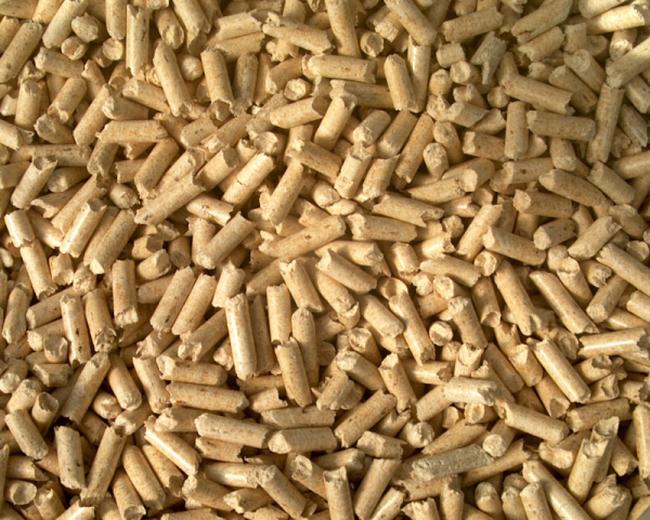 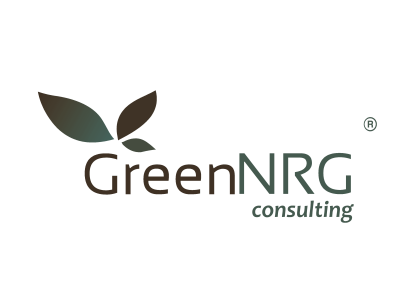 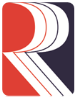 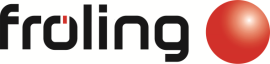 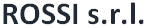 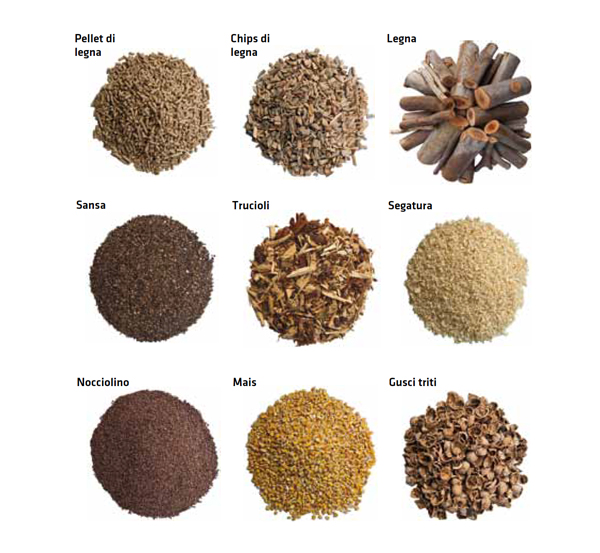 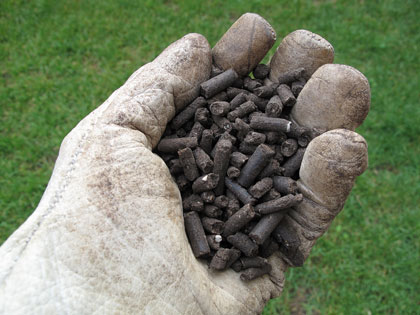 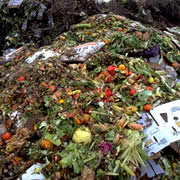 Rifiuti umidi urbani
Rifiuti reflui allevamento
lunedì 6 febbraio 2017
ALTRE TIPOLOGIA DI BIOMASSA
LE ALTRE BIOMASSE
Ma come si produce energia dalle biomasse?Utilizzando questi materiali, dette biomasse, e attraverso specifiche centrali termiche, nelle quali vengono bruciate o processate, viene prodotta energia elettrica e/o termica. 
Per molte attività, allevatori e produttori soprattutto, quindi trarre energia dalle biomasse consente da un alto d’eliminare gli scarti prodotti dalle attività agroforestali e contemporaneamente produrre energia. Inoltre dato che la biomassa è escusivamente di origine vegetale, anche la combustione prodotta risulta “pulita”. Nell’ambiente vengono rilasciate soltanto carbonio, zolfo e azoto, sostanze che il materiale ha accumulato nel corso del suo ciclo vitale, in quantità del tutto inferiori rispetto alle tradizionale fonti di energia.
Anche piccoli allevamenti, agricoltori o produttori, possono dunque far fruttare i loro “rifiuti” e reflui. Grazie al processo di combustione delle biomasse, il rifiuto naturale oggi diventa una fonte rinnovabile valida e pulita
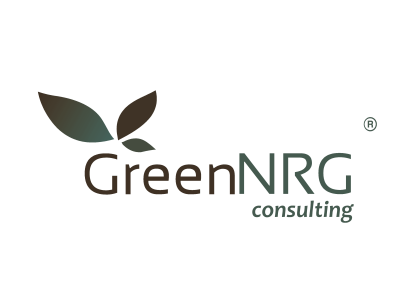 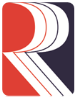 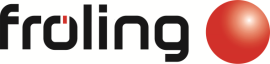 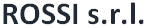 ALTRE TIPOLOGIA DI BIOMASSA
COMBUSTIONE DIRETTA
LE ALTRE BIOMASSE
-     GASSIFICAZIONE
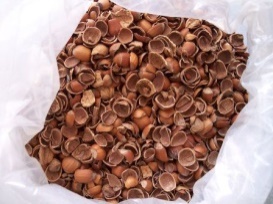 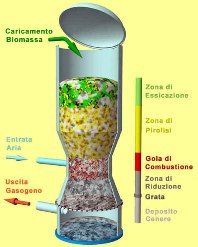 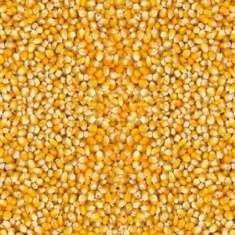 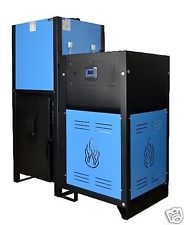 I PROCESSI DI UTILIZZO DELLE BIOMASSE
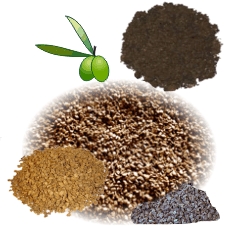 BIODIGESTIONE
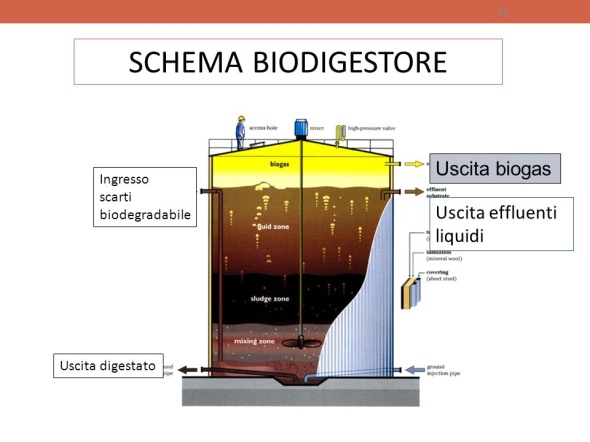 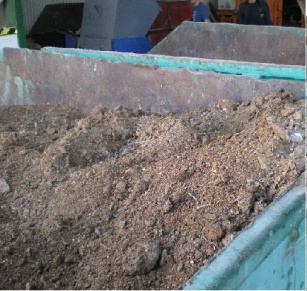 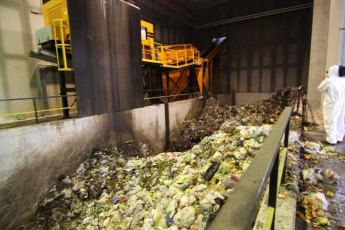 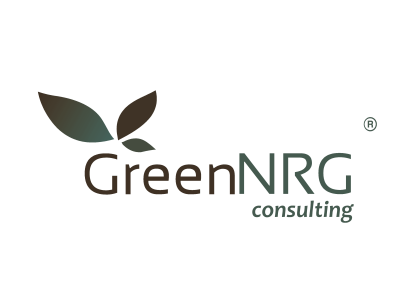 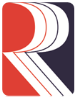 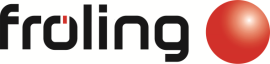 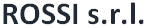 IL BOSCO COME RISORSA RINNOVABILE
Il ciclo vitale delle piante
I vegetali, durante la loro crescita, per effetto dell'energia posseduta dai raggi solari fissano l'anidride carbonica dell'atmosfera trasformandola in glucosio. Ogni mole di glucosio che le piante, per tale processo chiamato fotosintetico, accumulano nelle radici, rami e foglie ha un contenuto energetico pari a 2872 kJ. Contenuto energetico che viene liberato quando il composto brucia reagendo con l'ossigeno. Va ricordato che le biomasse venivano utilizzate per produrre energia fin dagli albori della civiltà umana: l'uomo primitivo bruciava la legna per riscaldarsi
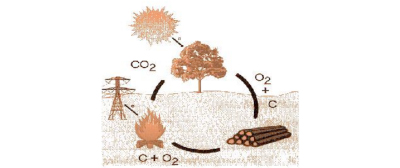 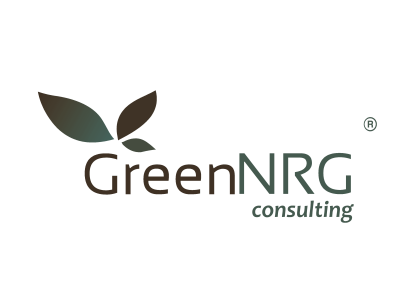 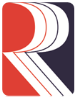 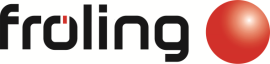 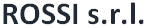 IL BOSCO COME RISORSA RINNOVABILE
Il bosco è …
Rinnovabile: prodotto dalla fotosintesi, il legno è un concentrato di energia solare che gli alberi continueranno a produrre finché ci sarà il sole.Pulito: il legno produce, se correttamente utilizzato, emissioni comparabili a quelle del gas naturale.Neutrale: la combustione del legno è neutra rispetto all’emissione di anidride carbonica; pertanto non influenza l’equilibrio naturale.Locale: è diffuso in tutto il Paese e sfruttabile dove viene prodotto, con minori problemi di immagazzinamento e trasporto.Efficiente: la produzione e trasformazione del legno consuma un terzo dell’energia grigia richiesta dal gasolio.Maturo: le tecnologie legate all’utilizzo del legno a fini energetici permettono uno sfruttamento pratico ed economico.Economico: è attualmente la fonte energetica più economica presente in Italia; il suo costo relativo è destinato a diminuire ulteriormente in futuro.Incentivato: recupero fiscale del 65% del costo sostenuto, conto termico, certificati bianchi
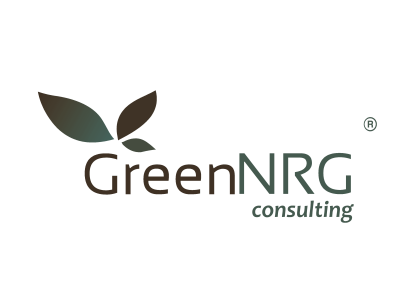 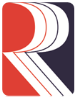 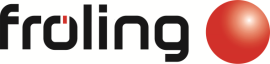 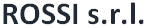 La cura del bosco
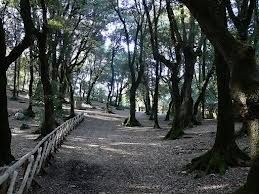 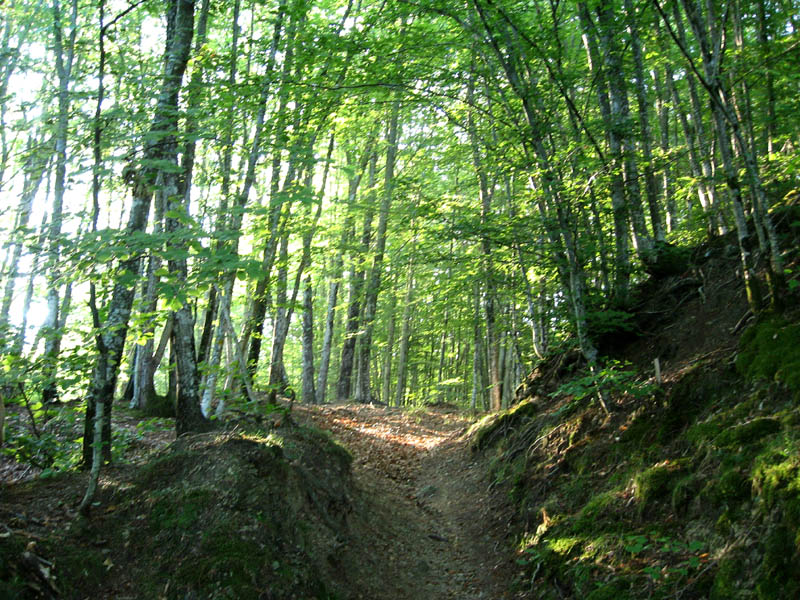 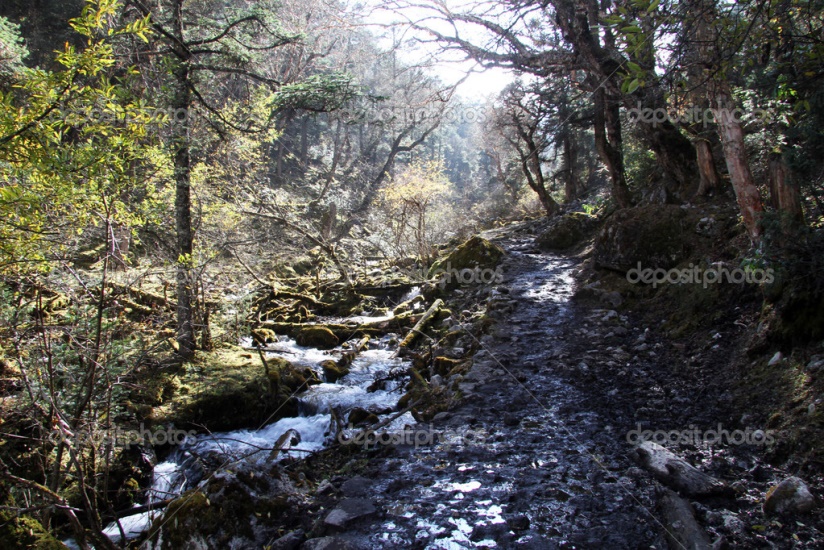 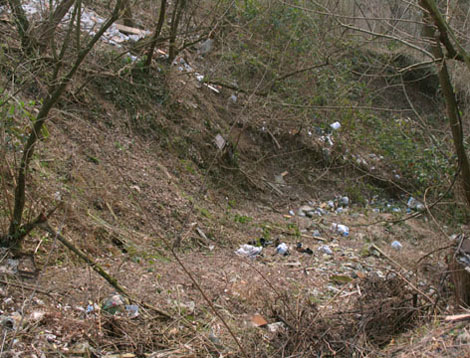 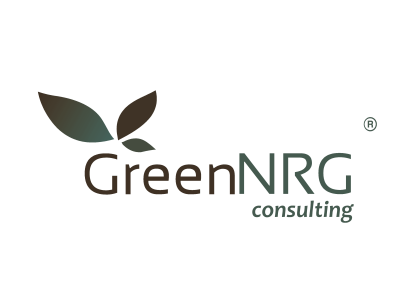 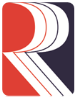 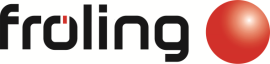 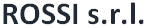 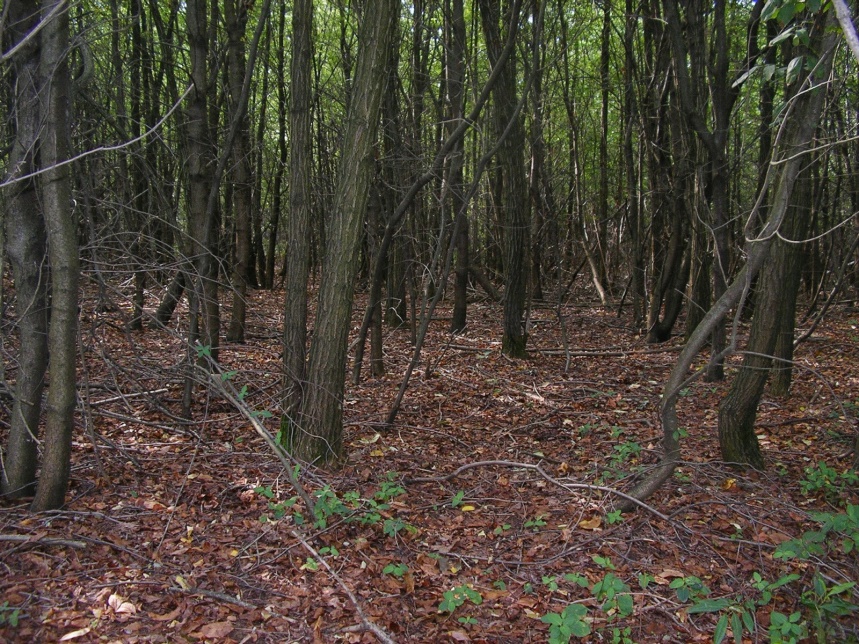 I rischi
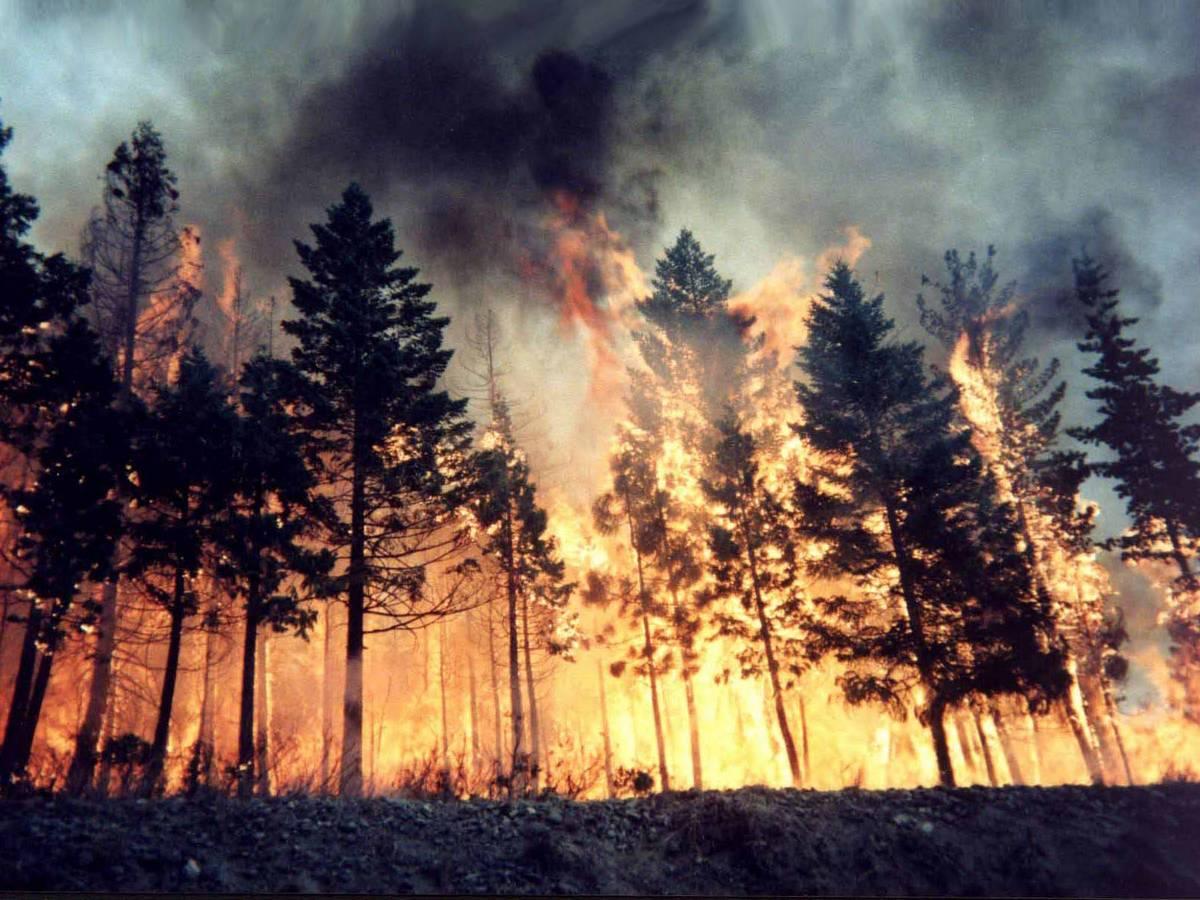 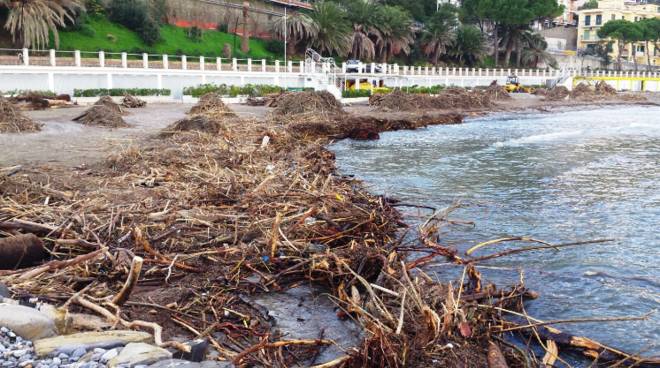 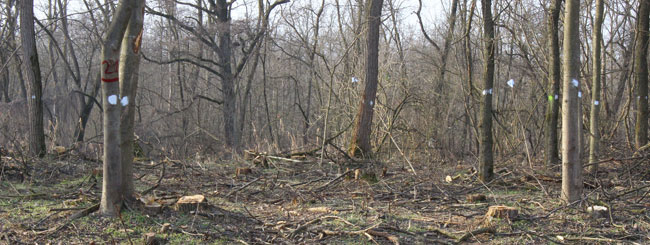 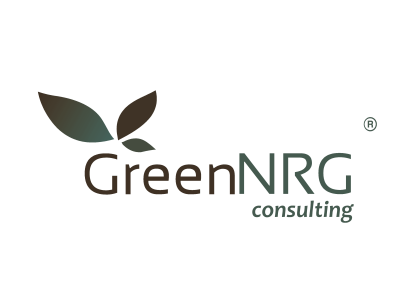 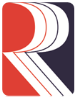 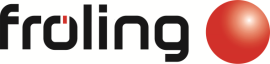 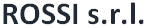 IL BOSCO COME RISORSA RINNOVABILE
Valore energetico della legna
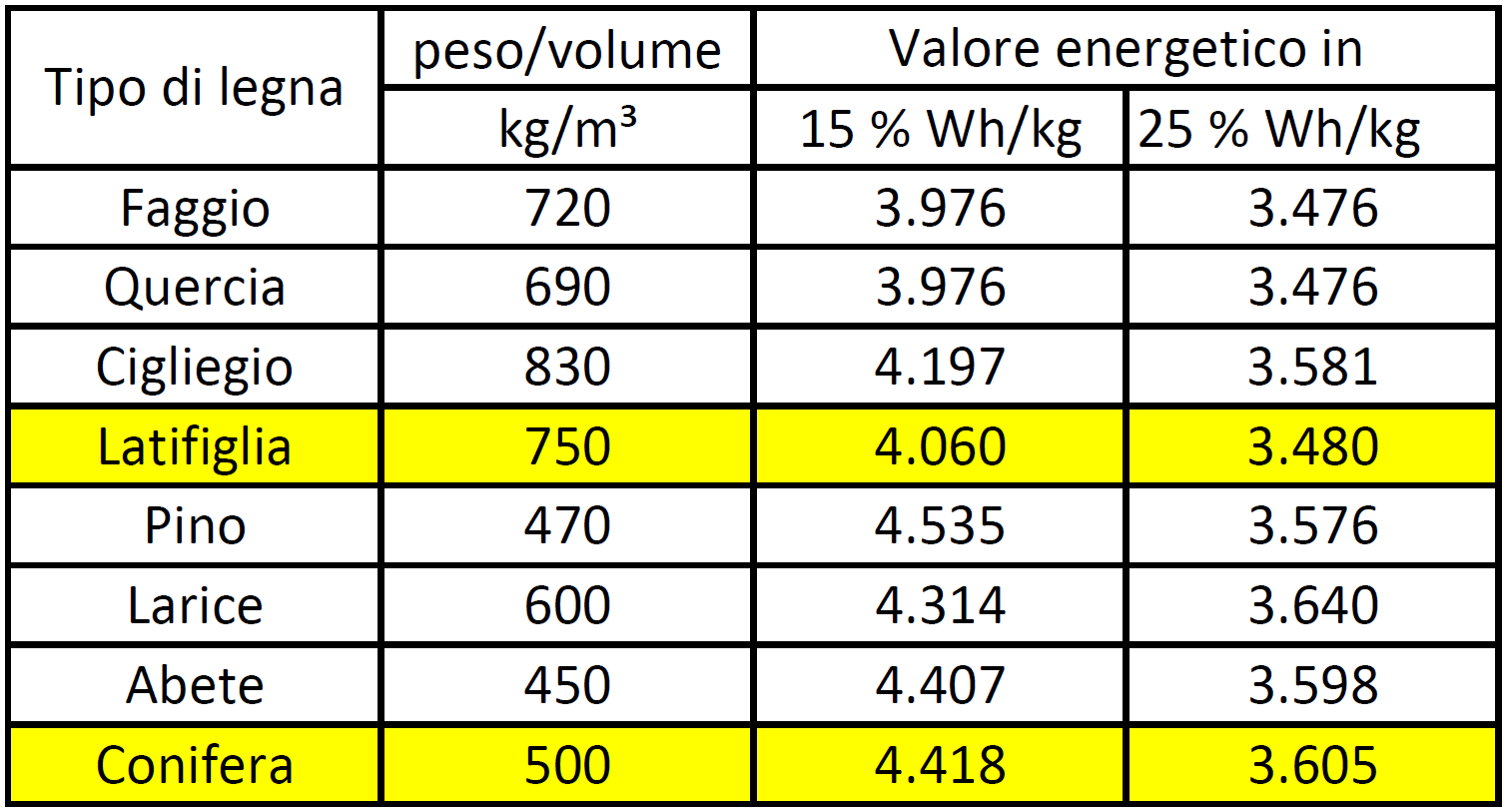 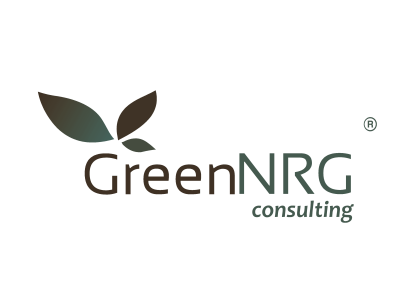 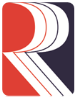 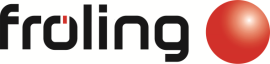 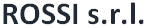 IL BOSCO COME RISORSA RINNOVABILE
Combustibile economico, ecologico, sicuro per il futuro
Valore energetico pratico della legna
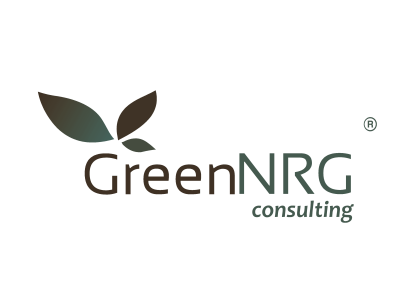 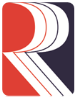 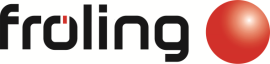 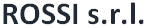 Equivalenze energetiche
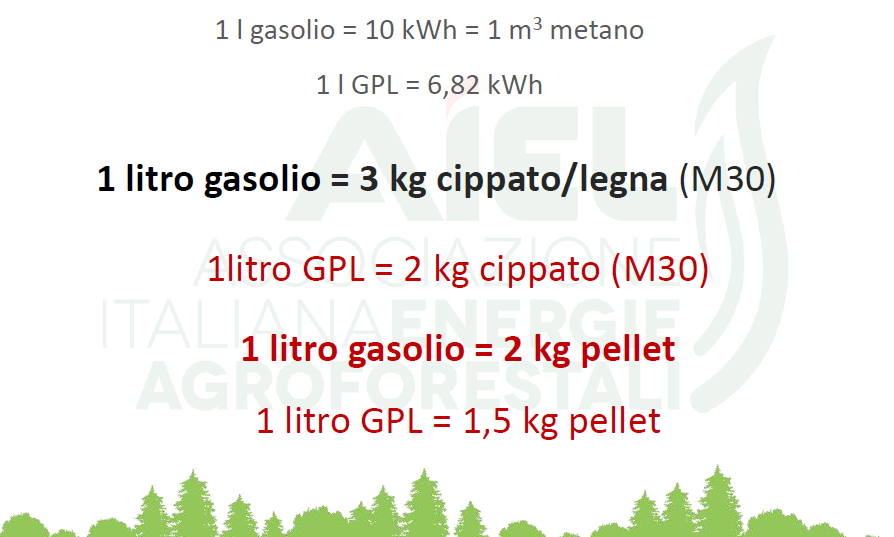 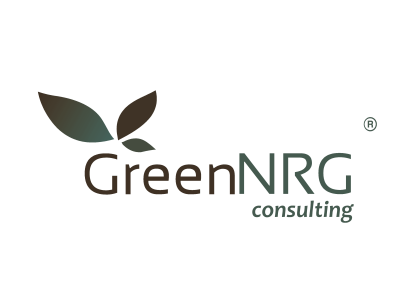 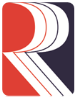 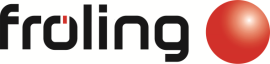 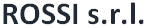 BIOMASSE VARIE E NOBILI
LE BIOMASSE «NOBILI»
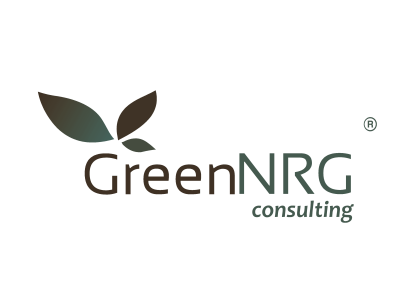 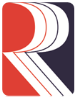 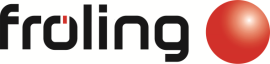 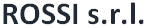 Benefici economici

La biomassa legnosa consente di produrre energia termica con il più basso costo per chi la utilizza. Tuttavia, c’è un reale e tangibile risparmio solo quando:
1) la biomassa utilizzata sia di buona qualità e conservata adeguatamente;
2) gli impianti che bruciano la biomassa siano all’avanguardia da un punto di vista tecnologico, dimensionati opportunamente ed in stallati a regola d’arte, in modo da garantire il massimo rendimento.
Per mettere a confronto il costo dell’energia termica prodotta bruciando combustibili differenti si può calcolare il costo dell’energia necessaria a produrre una certa quantità di calore, esprimendola in €/MWh
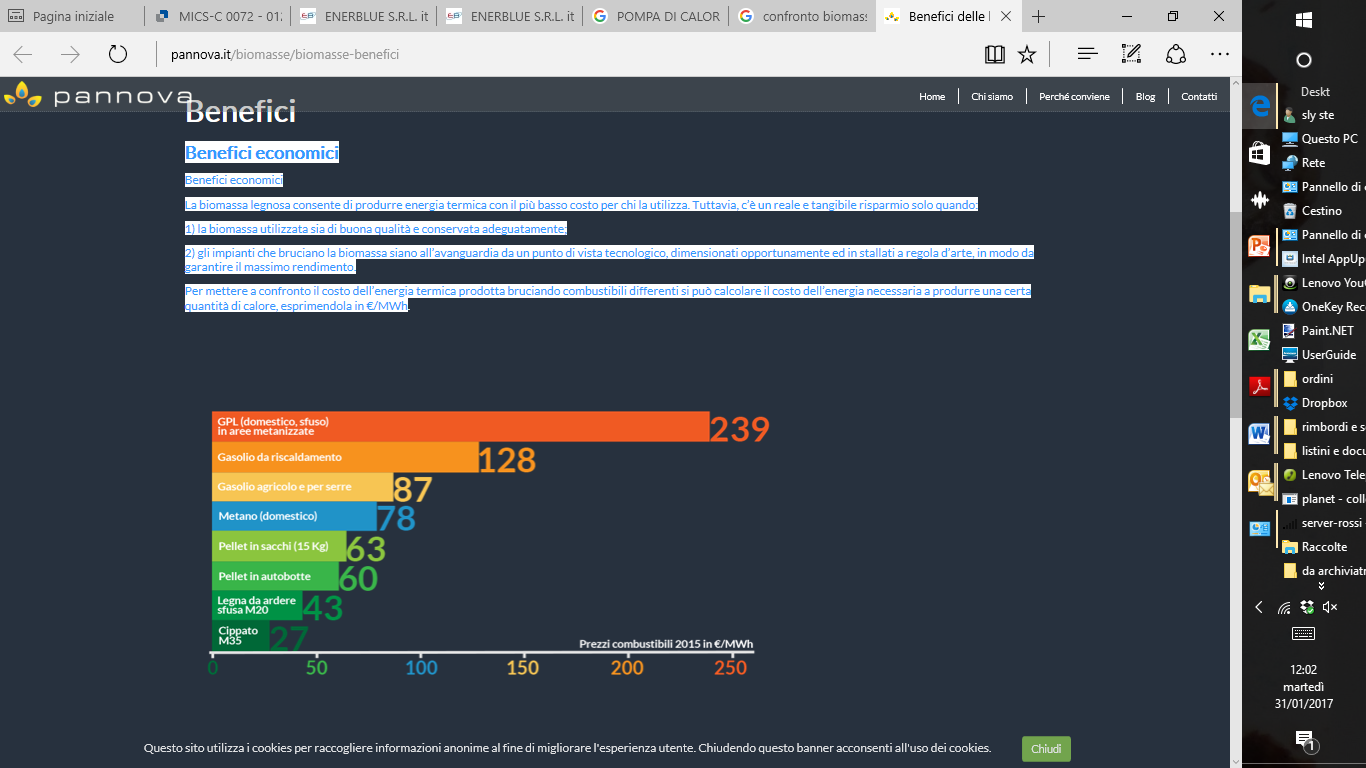 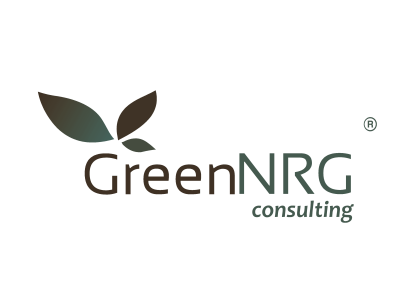 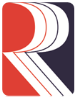 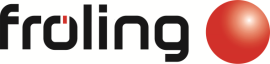 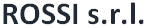 Esempio: dismissione caldaia obsoleta a gasolio da 49 kW, consumo annuo di 8.500 litri di combustibile
 e contestuale installazione di una caldaia a cippato: 32 kW
Studio termotecnico Pannova
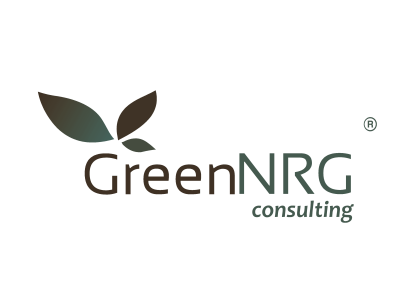 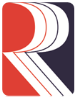 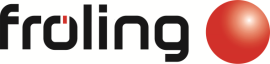 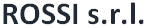 COSTI IMPIANTI & CASE HISTORY
Impianti a biomasse sono costosi ???
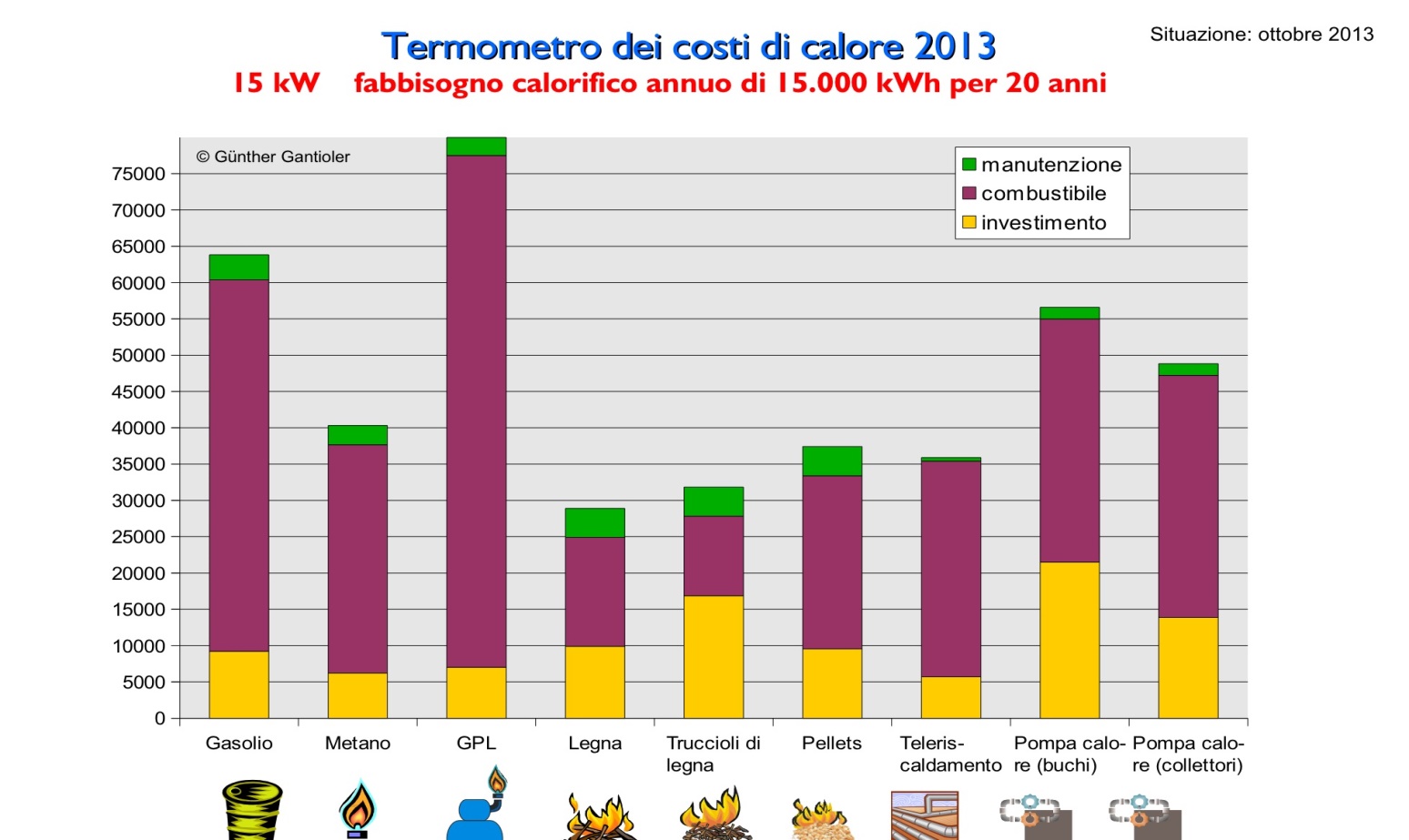 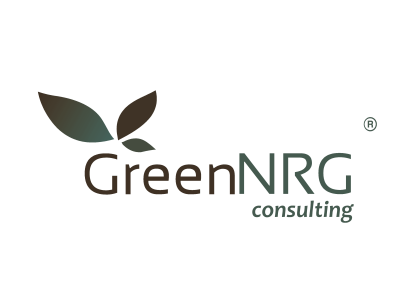 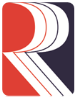 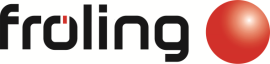 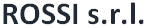 COSTI IMPIANTI & CASE HISTORY
Evoluzione della Biomassa
La biomassa è un mercato in crescita ???
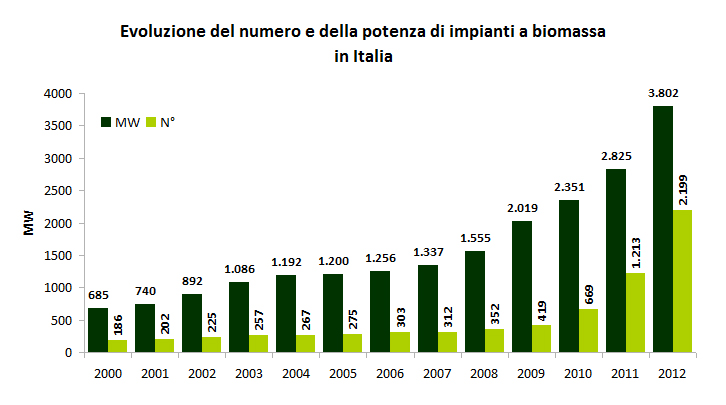 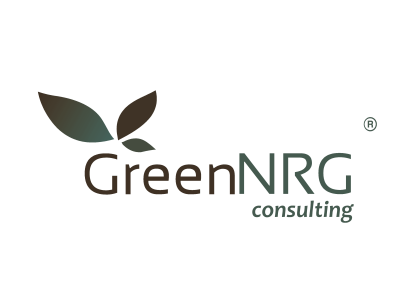 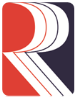 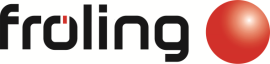 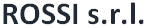 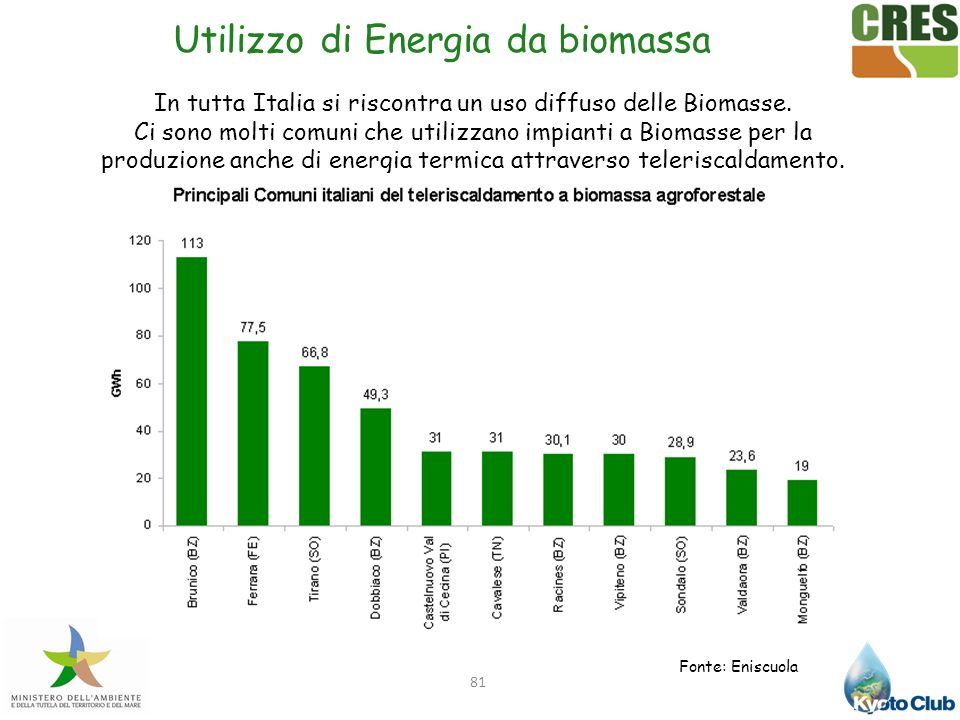 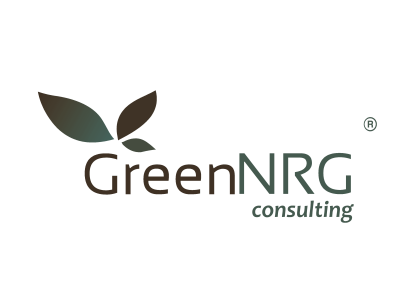 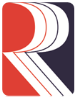 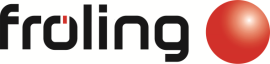 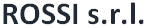 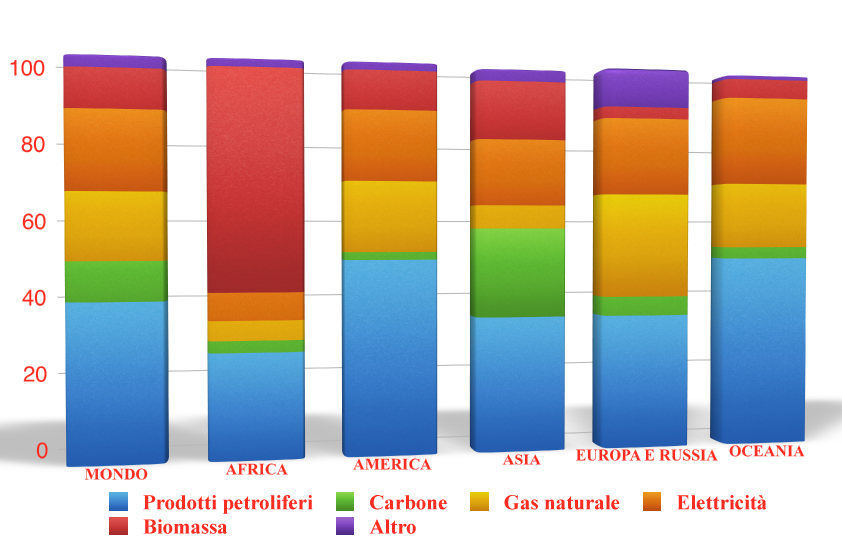 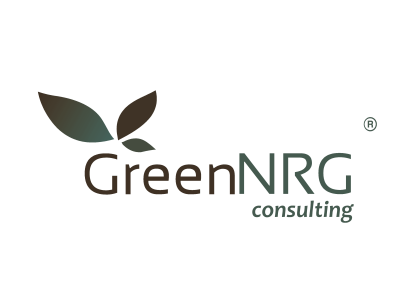 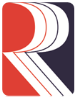 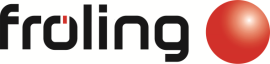 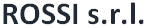 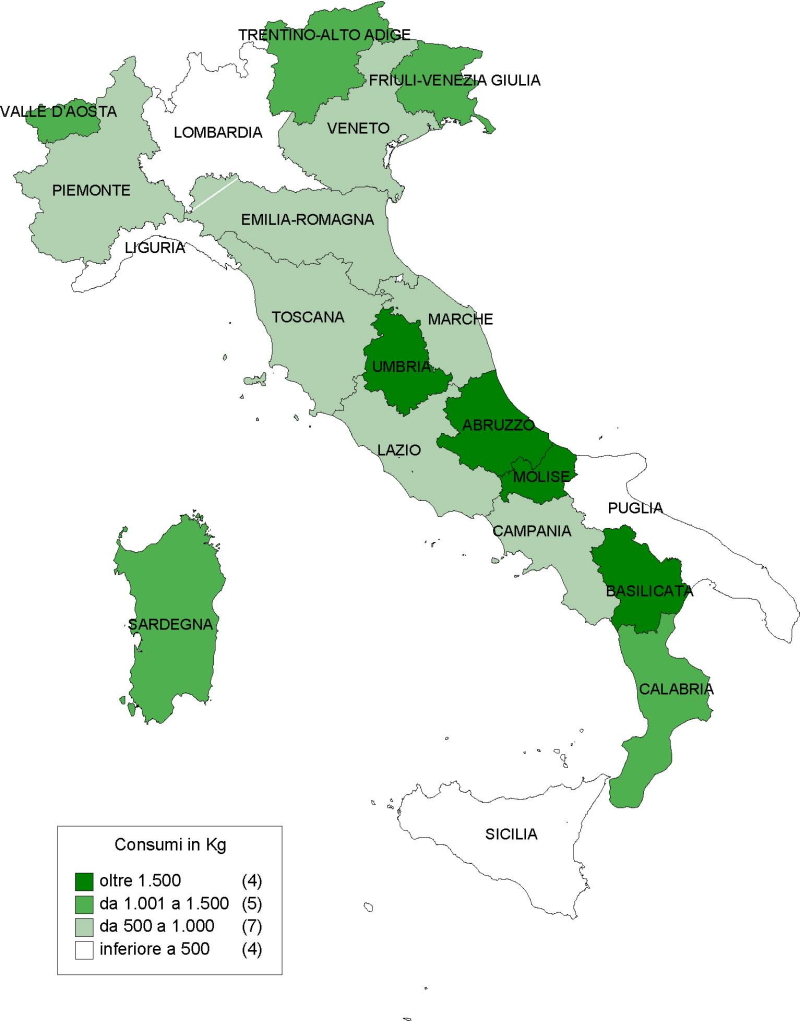 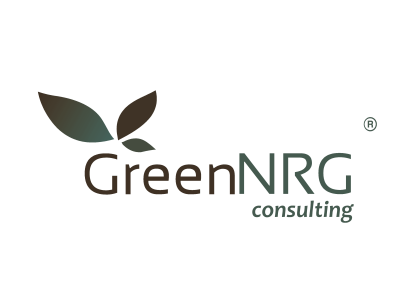 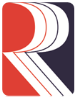 lunedì 6 febbraio 2017
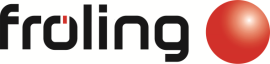 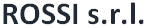 BIOMASSA - FONTE D’ENERGIA RINNOVABILE
Un‘esigenza attuale specifica del mercato
è un riscaldamento:

Economico

Ecologico

Sicuro per il futuro
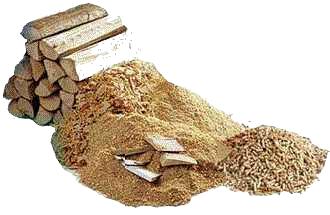 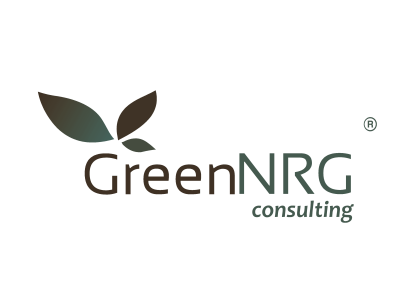 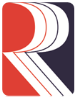 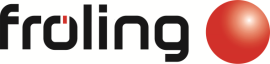 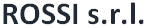 La scelta del GAL
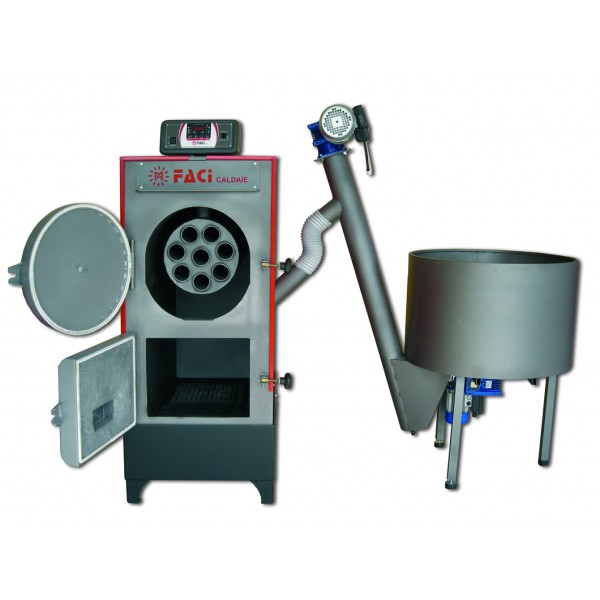 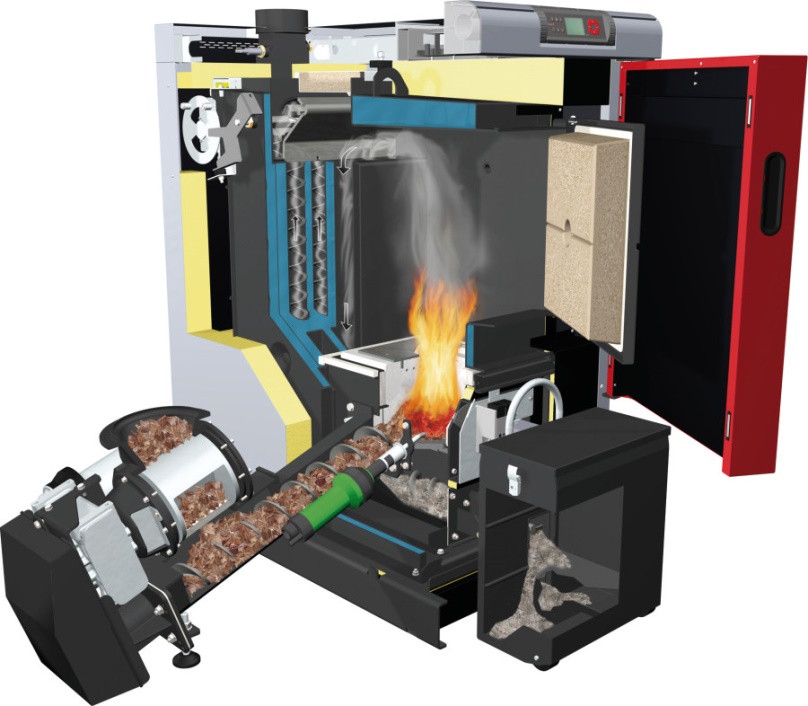 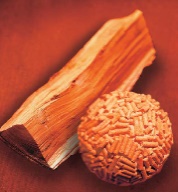 Cippato
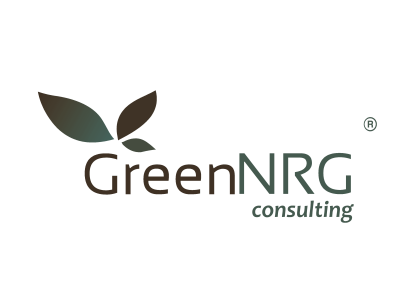 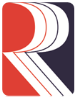 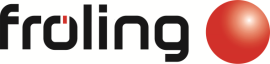 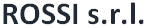 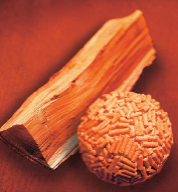 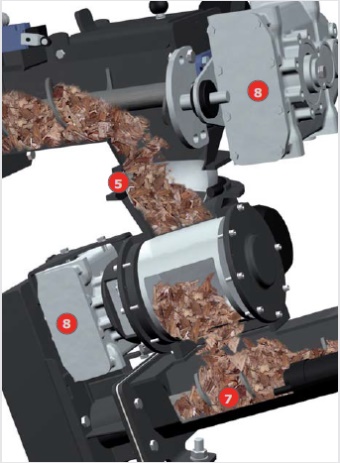 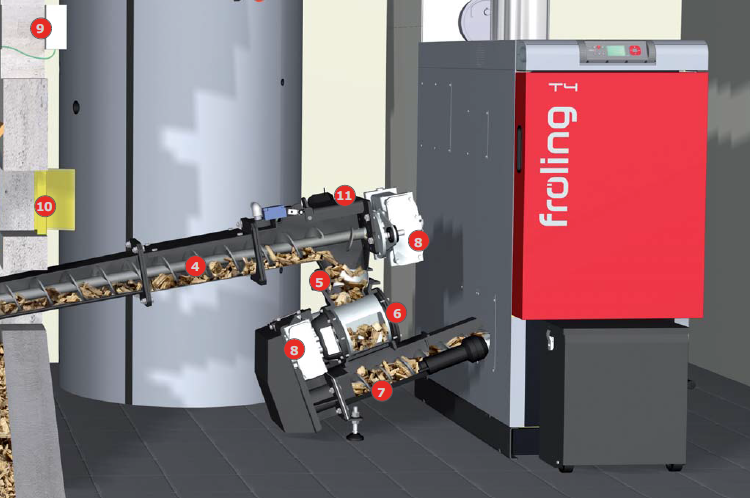 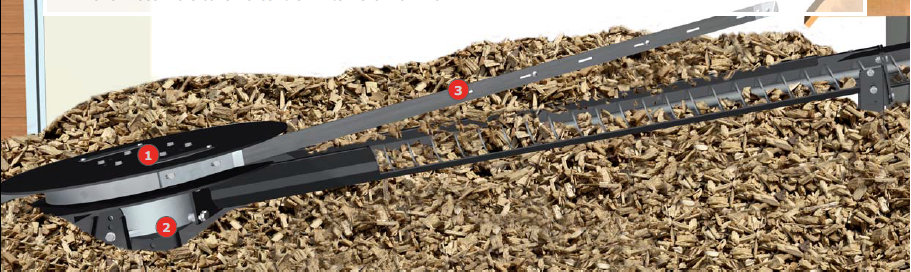 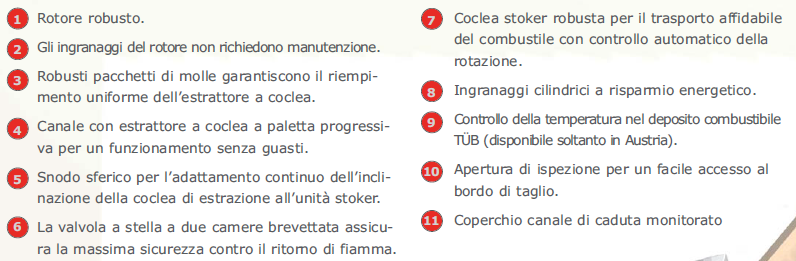 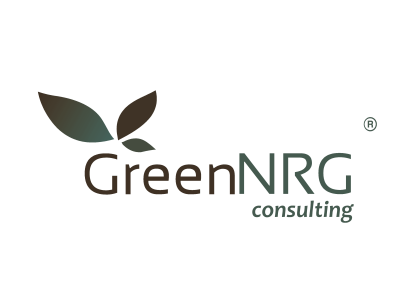 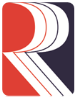 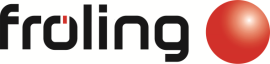 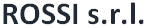 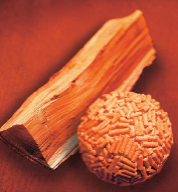 STOCCAGGIO
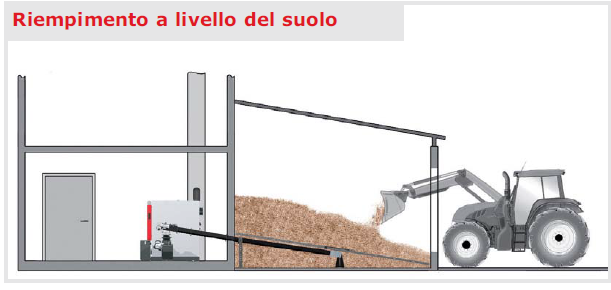 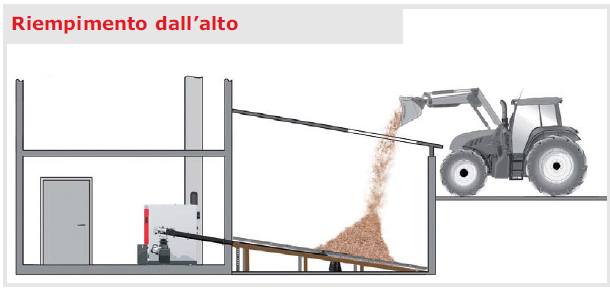 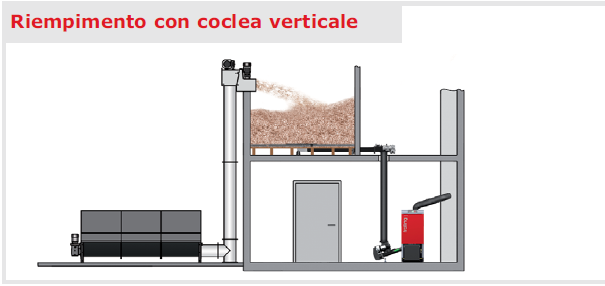 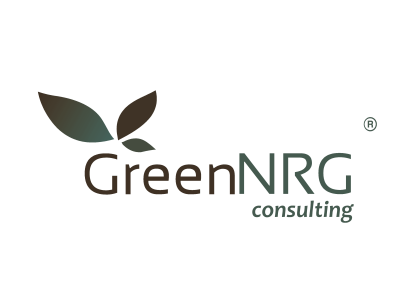 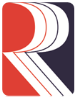 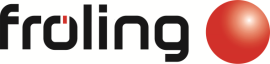 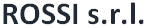 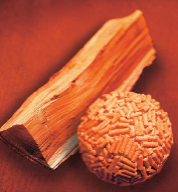 STOCCAGGIO
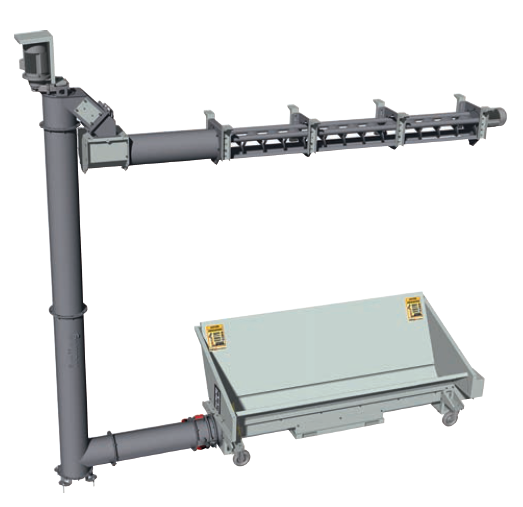 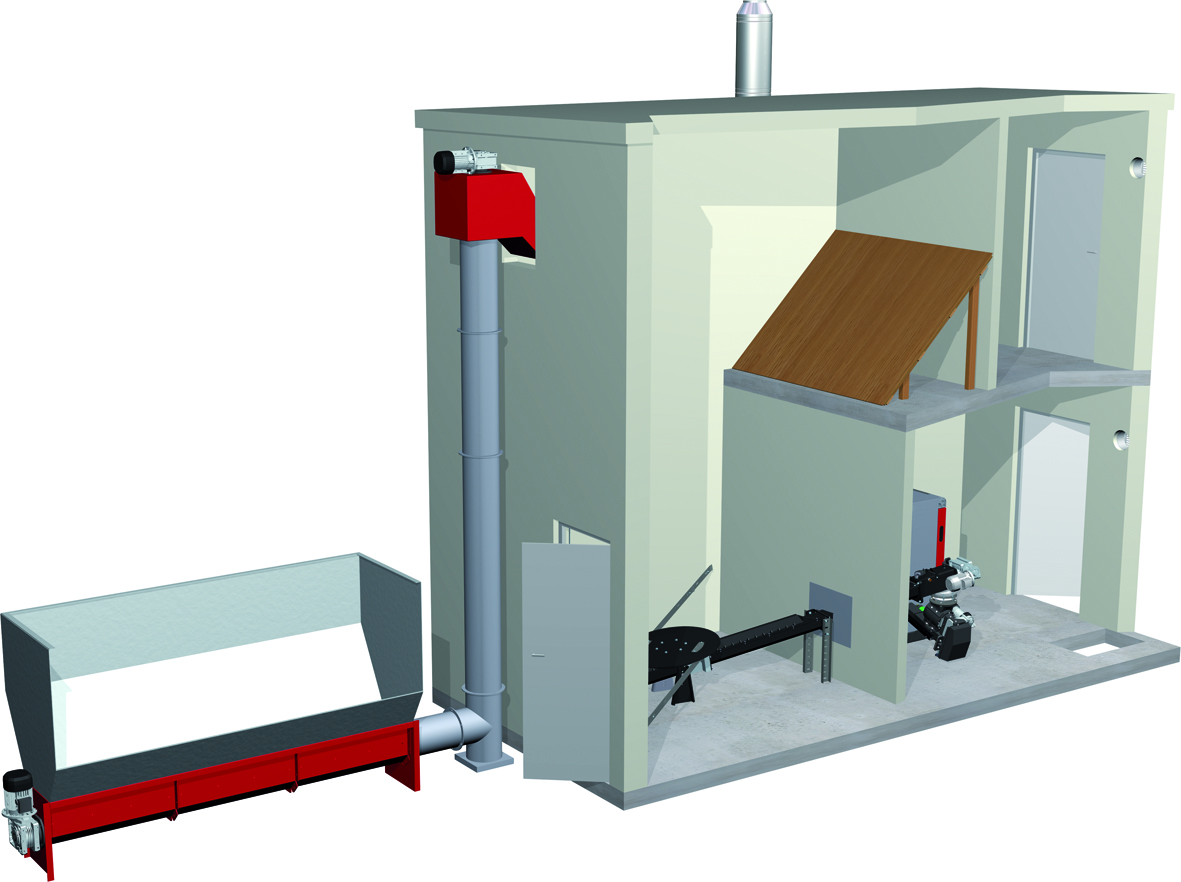 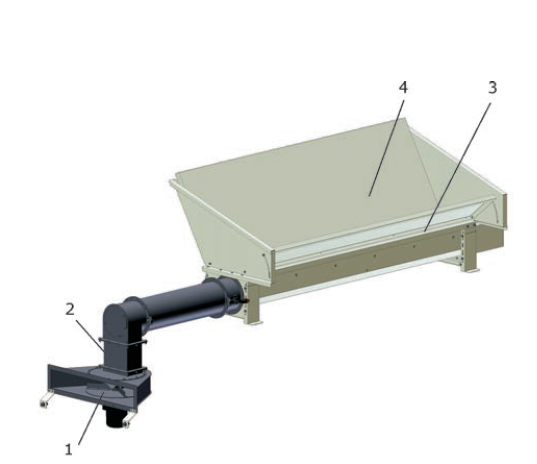 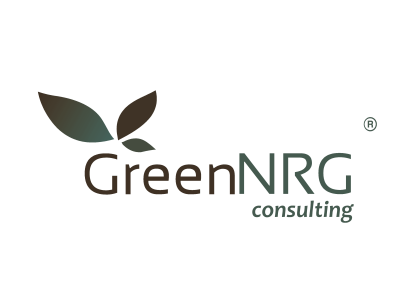 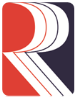 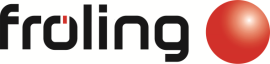 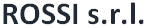 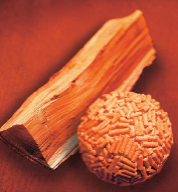 Estrattore a molle
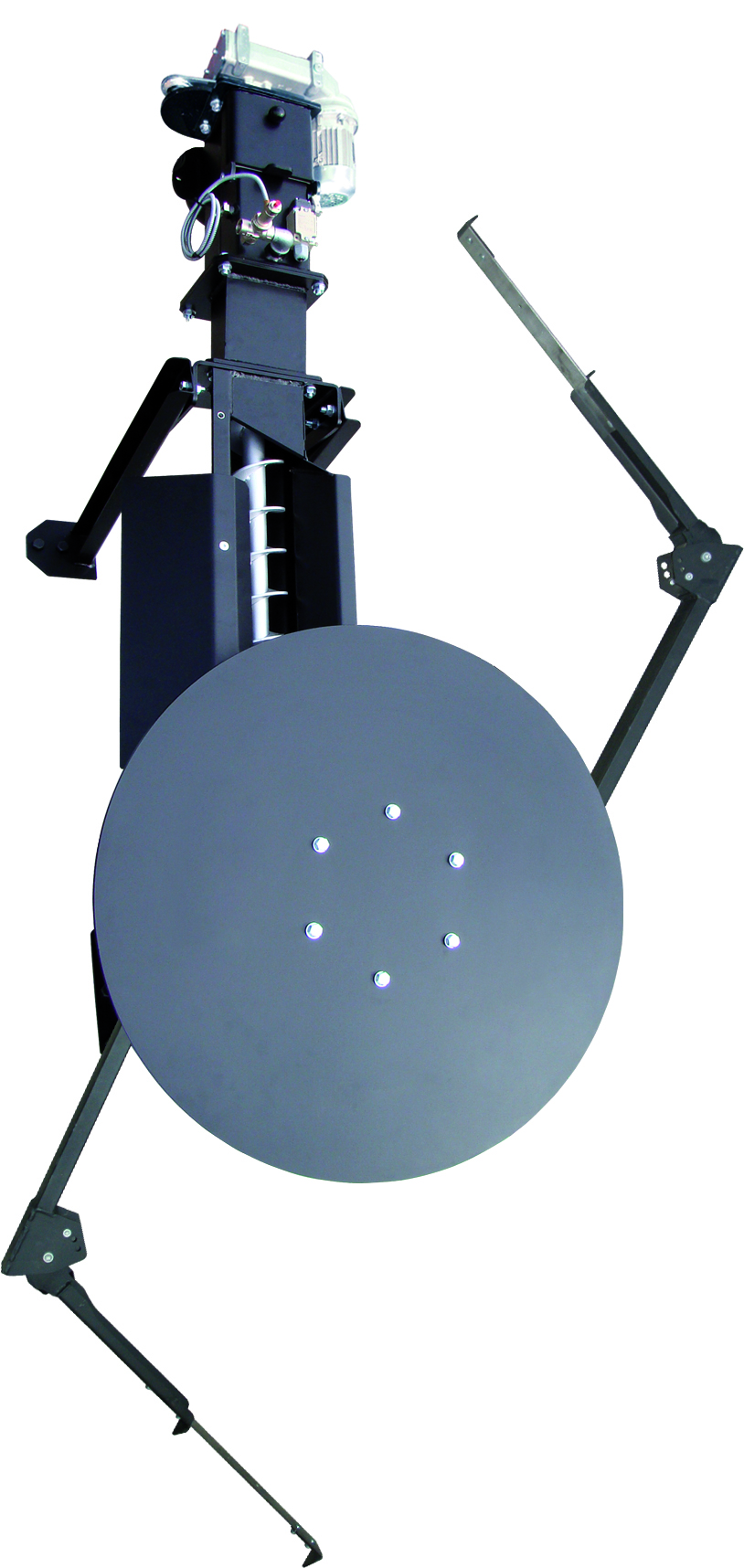 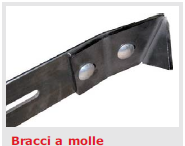 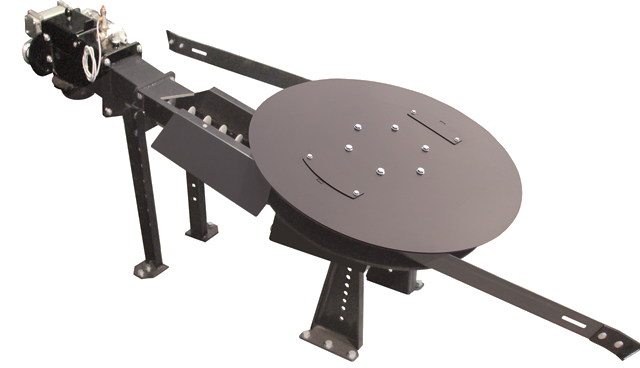 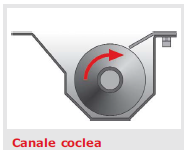 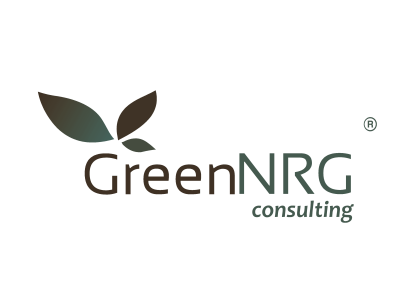 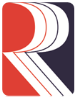 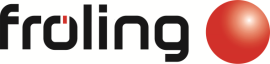 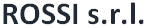 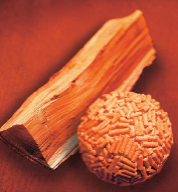 Estrattore a torsione
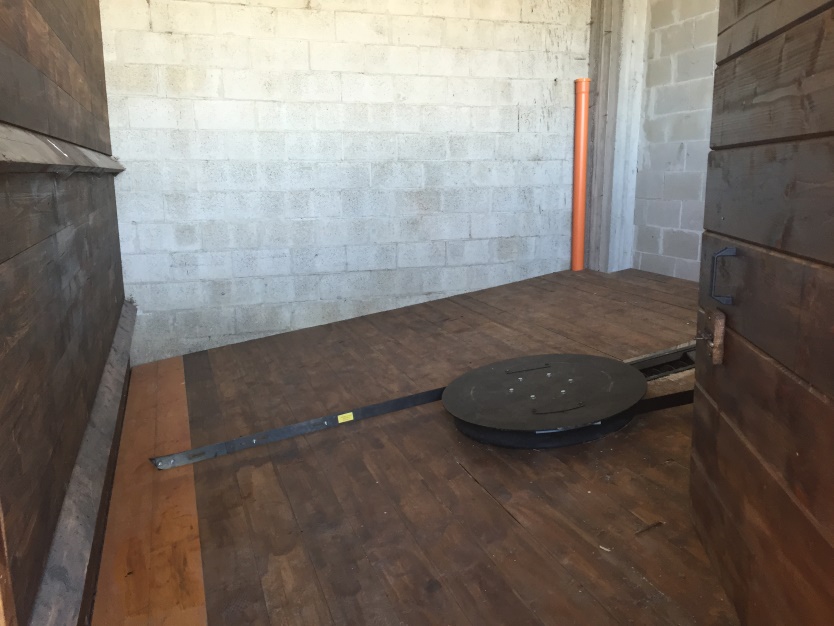 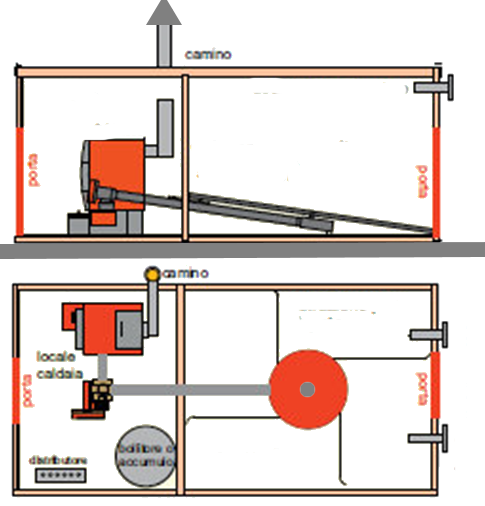 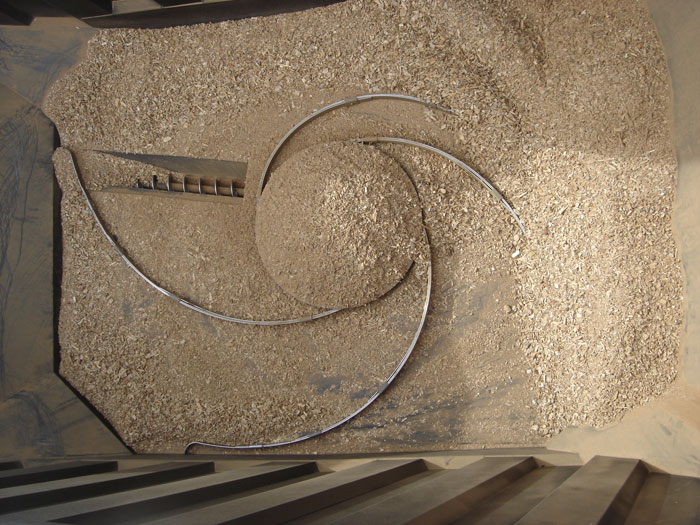 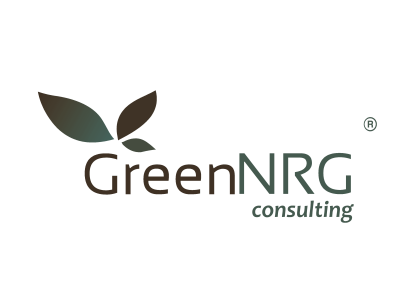 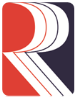 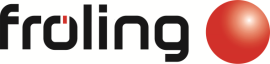 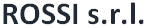 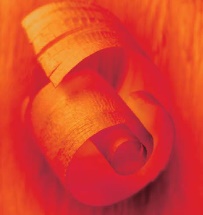 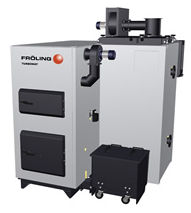 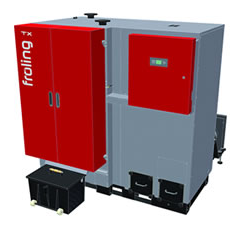 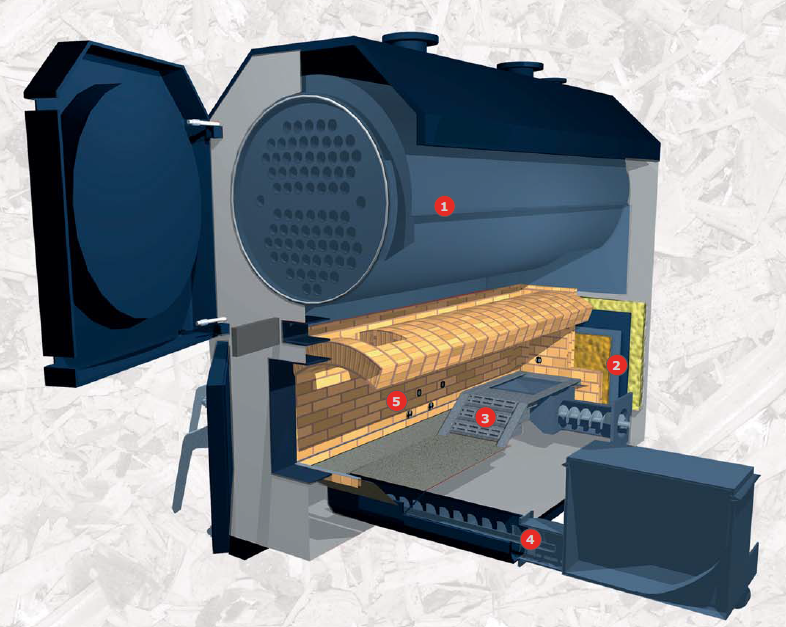 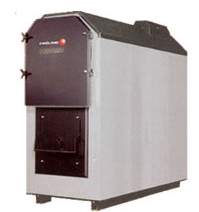 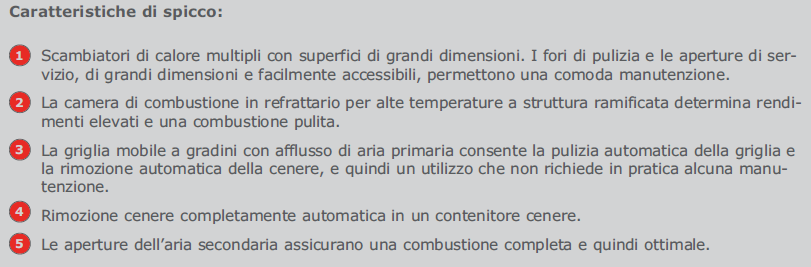 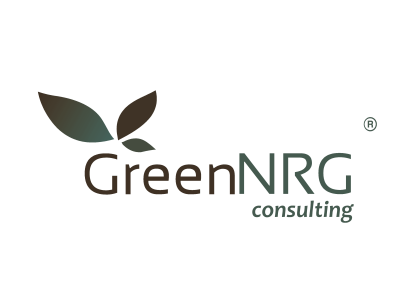 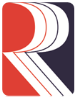 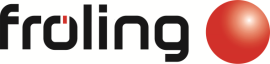 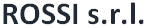 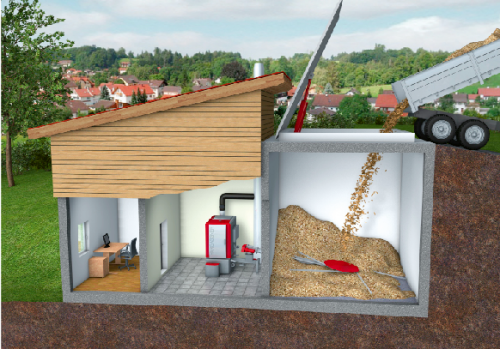 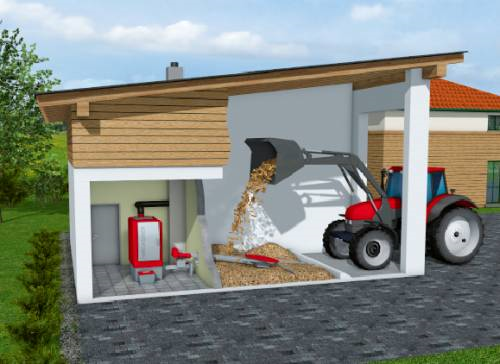 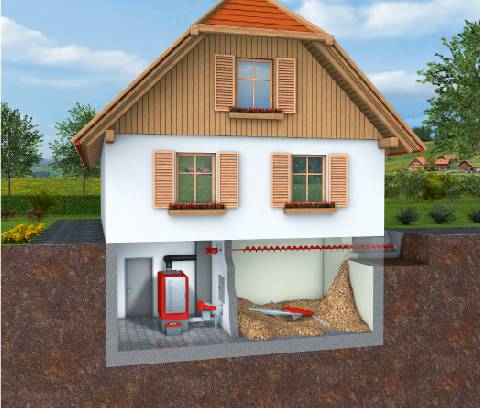 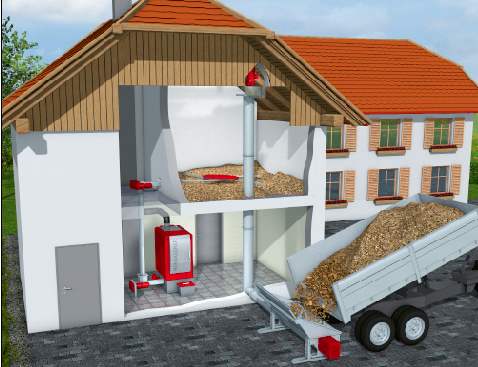 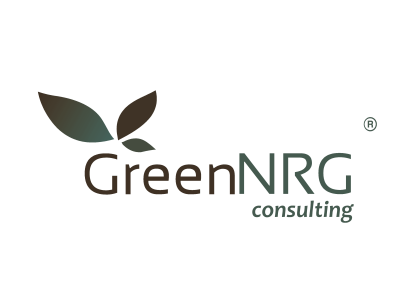 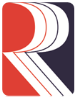 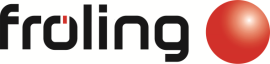 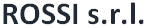 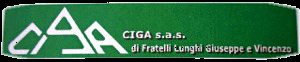 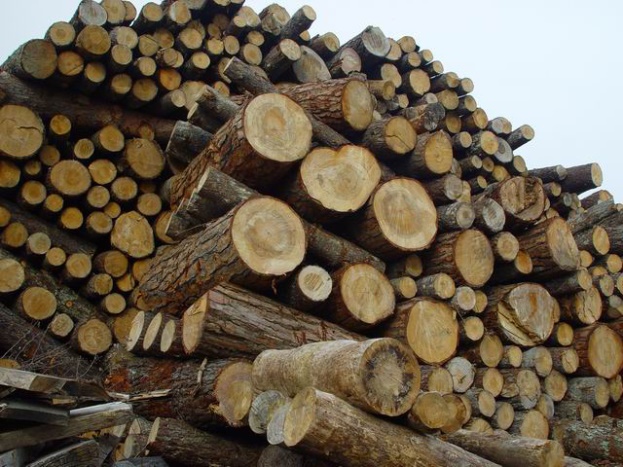 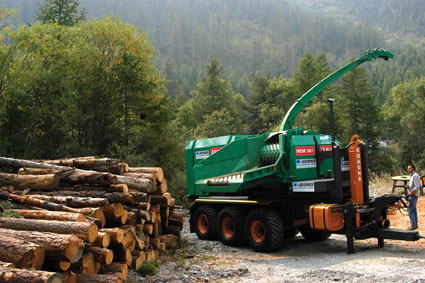 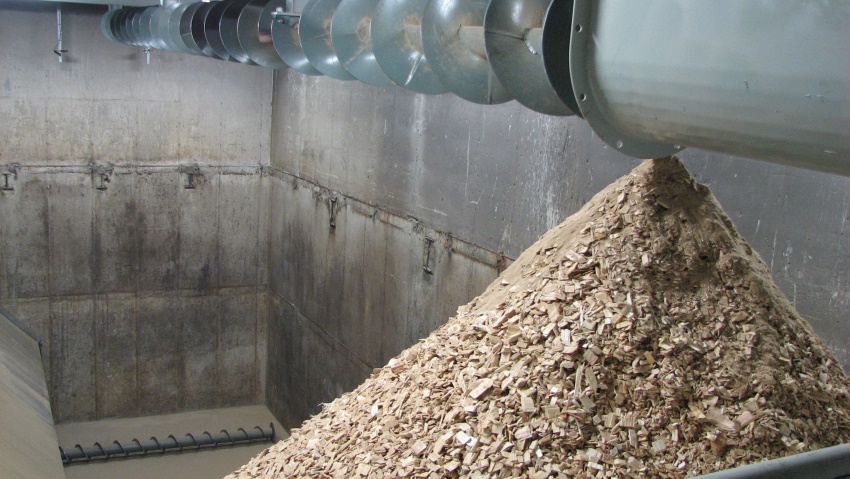 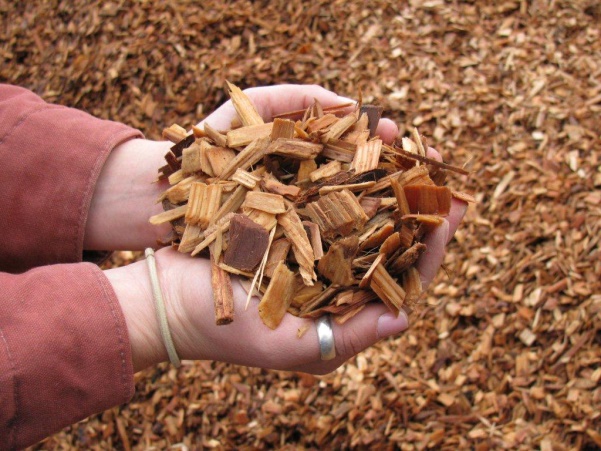 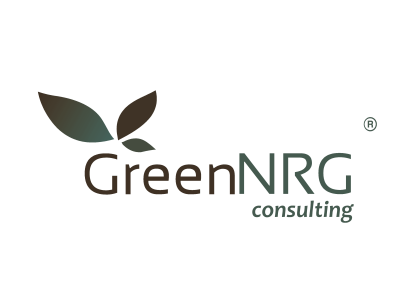 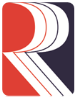 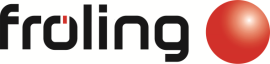 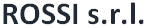 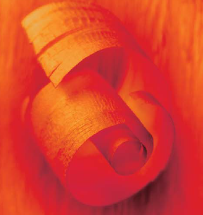 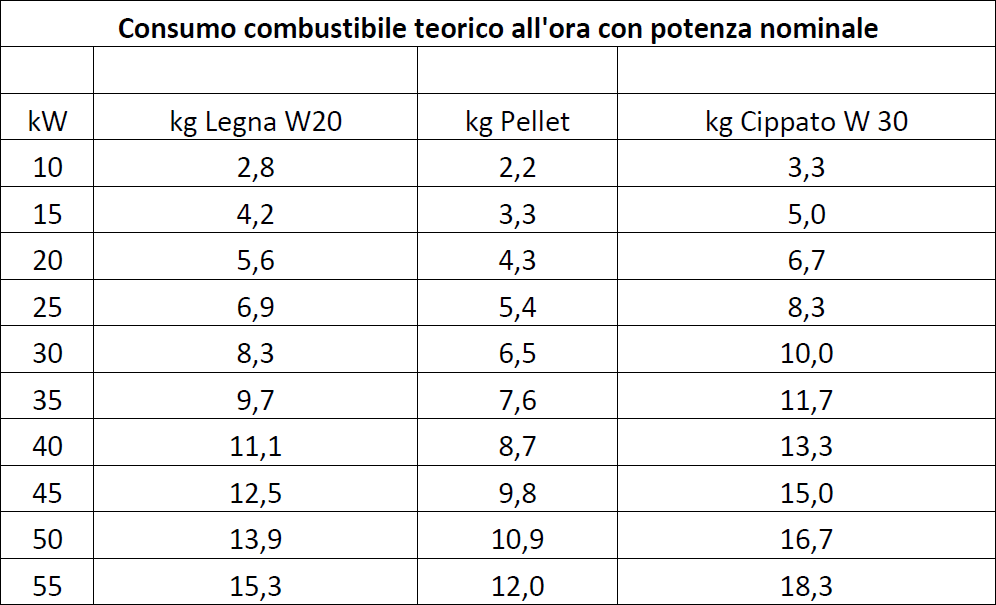 Esempio caldaia a Cippato da 35 kW

Totale ore funzionamento 1500 
Totale Kg consumati c.a. 17.550 
Totale volume consumato 58,5 mc
Locale per un’unica fornitura annuale di c.a 4x4x3,5
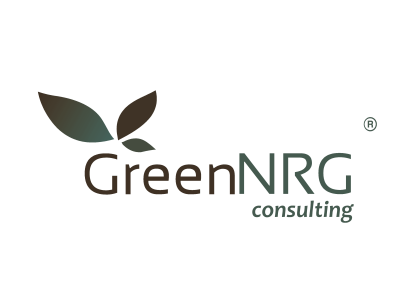 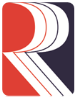 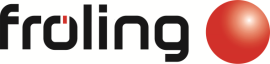 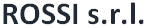 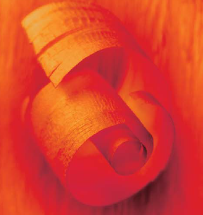 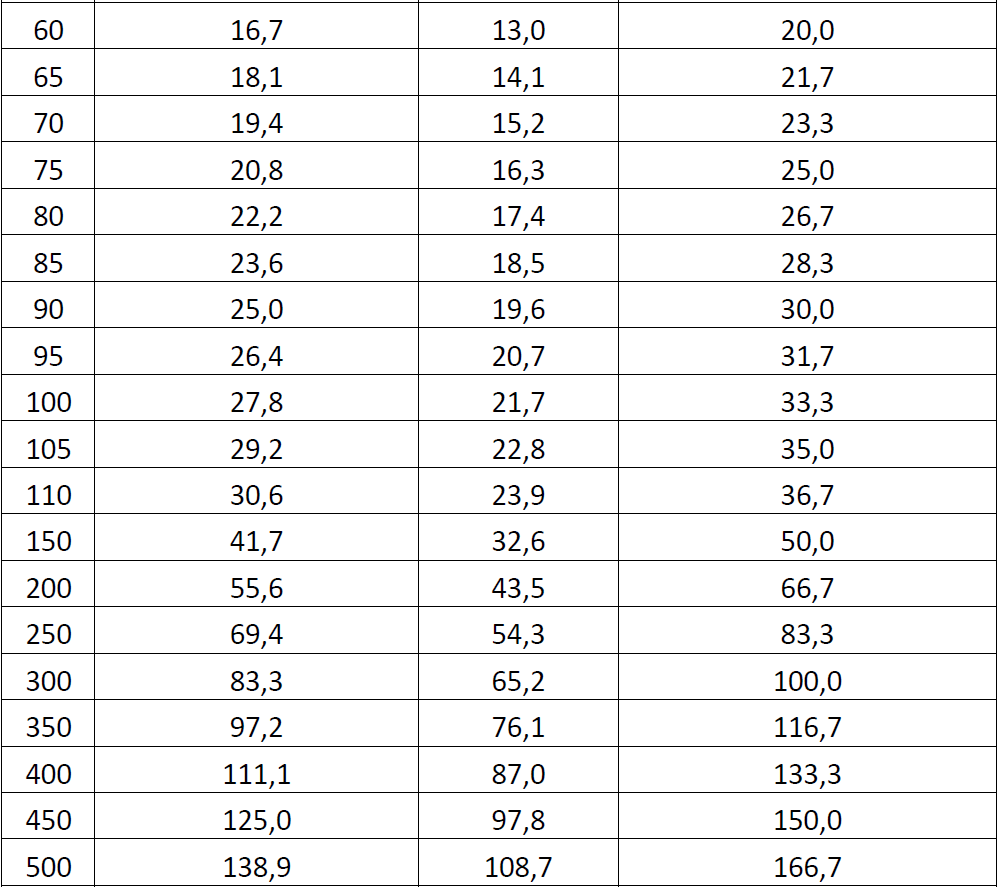 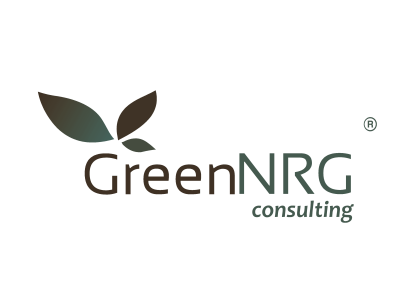 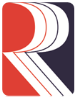 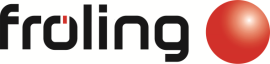 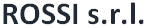 COSTI IMPIANTI & CASE HISTORY
Uno studio di AIEL (Associazione Italiana Energie agroforestali) si mette in evidenza come i dati ufficiali sui consumi e le emissioni di PM10 prodotte dallacombustione domestica di legna e pellet mostrino evidenti lacune e discrepanze rispetto alla realtà
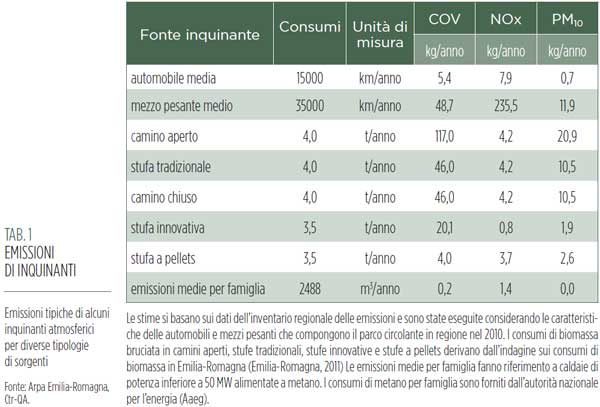 In questa stagione termica, di grande emergenza, per i continui sforamenti dei valori limite del PM10, si assiste a scelte di politica energetica e ambientale sbagliate e inefficaci. Ne sono un esempio gli effimeri provvedimenti «vieta tutto» – che mettono sullo stesso piano un caminetto aperto con una stufa a pellet o a legna di ultima generazione o con una moderna caldaia per  senza considerare che le caldaie di nuova generazione e di alto livello sono dotate spesso di controlli e sistemi di regolazione spesso più  evoluti delle caldaie a gasolio ( ma 
anche di quelle a metano ) Sonde Lamda e NoX sono spesso dotazioni di serie o comunque disponibili
COSTI IMPIANTI & CASE HISTORY
Consideriamo che 
3,5 Ton di PELLET = 3.500 kG
PELLET da 4.500 Kcal/Kg = 5,22 Kw/Kg
3.500kG  X  5,22 Kw = 18.270 Kw 
18.270 / 1500 h = 12,18 kW
Il dato risulta quanto meno strano poiche nella maggior parte dei casi le stufe vendute vanno dai 5 ai 9 Kw .
E’ stato considerato anche in questo calcolo un quantitativo di ore riferito a zone climatiche rigide ( solo la zona F prevede un numero maggiore di ore 1800 ma sappiam oche le problematiche sono spesso in città e con apparecchi di bassa qualità e di dubbia installazione
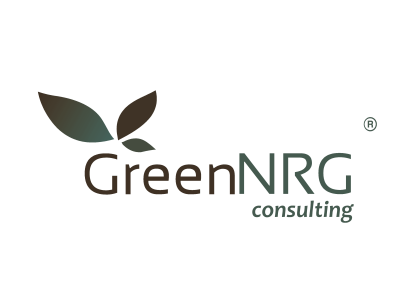 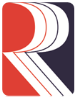 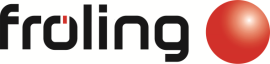 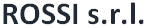 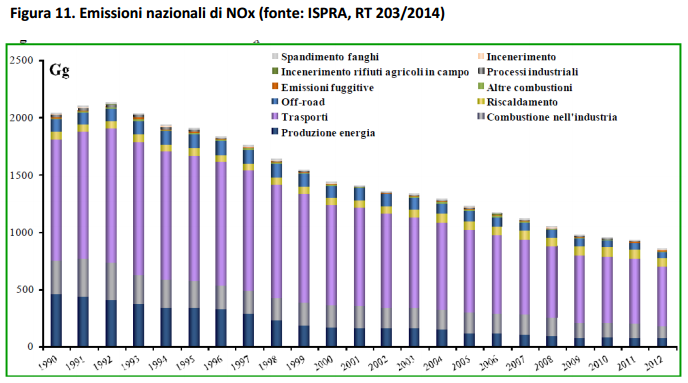 Dati Assoelettrica
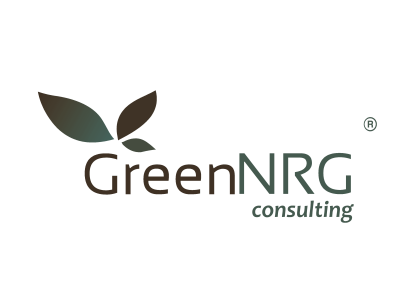 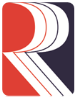 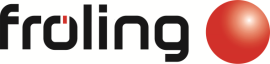 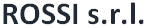 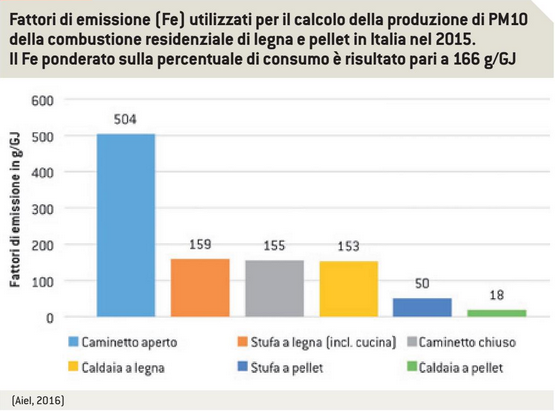 Caminetto aperto
Stufa a legna
Termocucina
Stufa a pellet
Caldaia a pellet/cippato
Termocamino chiuso
Per ogni 20 caminetti o stufe a scarico diretto c’è solo 1 caldaia ad alta tecnologia
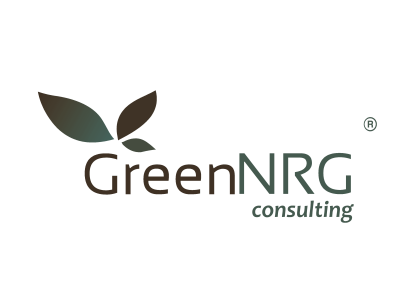 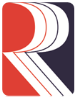 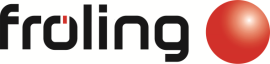 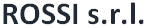 COSTI IMPIANTI & CASE HISTORY
Le proposte di AIEL al Governo e alle Regioni: 10 misure per ridurre il PM10 del 50%
Pubblicare urgentemente il decreto di attuazione dell’art. 290, comma 4, del d.lgs. 152/2006, che prevede la certificazione delle prestazioni tecnico-ambientali 
Similmente agli autoveicoli, orientare i provvedimenti di limitazione dell’esercizio dei generatori a biomasse solo alle classi prestazionali peggiori
Promuove a livello europeo la revisione delle norme di prodotto dei generatori domestici a biomasse
Promuovere la certificazione di processo e di prodotto dei biocombustibili legnosi
Abbassare l’IVA al 10% del pellet certificato
Promuovere fortemente, lemisure di incentivazione del conto termico per la sostituzione di obsoleti generatori
Attuare urgentemente la riforma del d.lgs. 152/2006, aggiornando i valori limite di emissione
Attivare maggiori verifiche e controlli presso gli impianti domestici, per velocizzare la diffusione dei Libretti d’Impianto, l’implementazione dei Catasti informatici degli impianti termici, le Dichiarazioni di Conformità
Favorire e omogeneizzare a scala nazionale (veri) percorsi di qualificazione professionale ( tipo FER )
Attivare campagne di informazione ed educazione a scala regionale e nazionale per rendere più consapevoli i cittadini sul corretto uso della rinnovabile legno, sensibilizzandoli e orientandoli correttamente sui seguenti aspetti chiave: 1. qualità del biocombustibile e corretta gestione del generatore; 2. corretta progettazione, installazione e manutenzione dell’impianto; 3. riqualificazione del vecchio impianto con generatori a basse emissioni.http://www.qualenergia.it/sites/default/files/articolo-doc/AIEL_Francescato_emissioni-biomasse.pdf
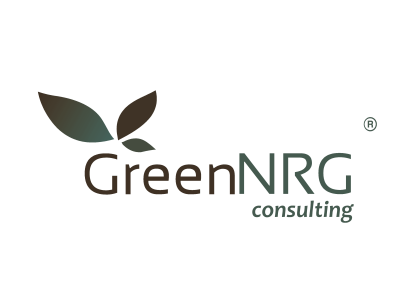 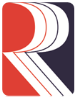 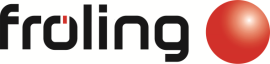 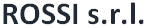 COSTI IMPIANTI & CASE HISTORY
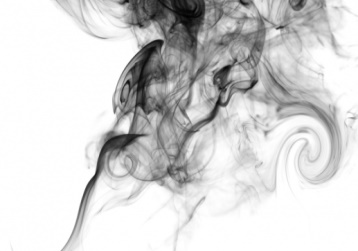 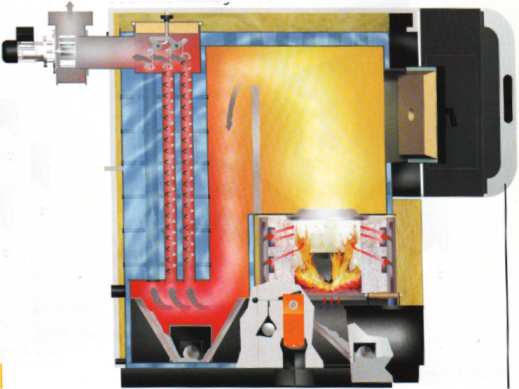 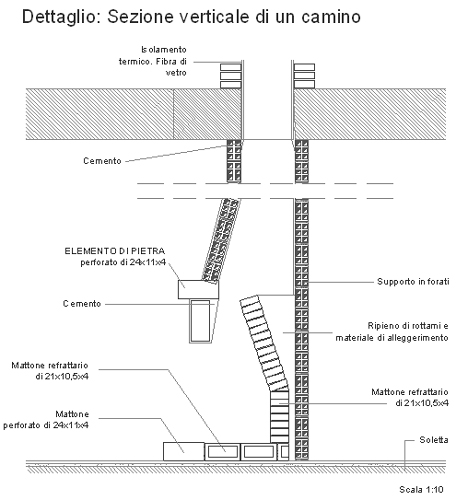 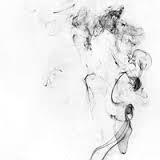 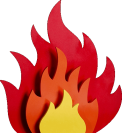 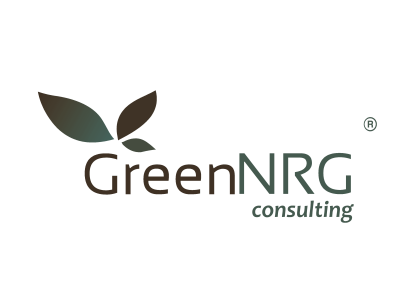 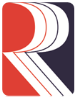 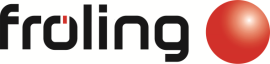 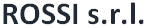 LE ALTRE BIOMASSE DL102
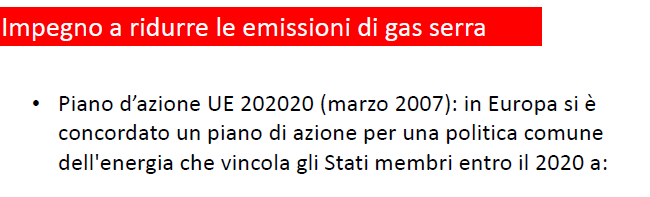 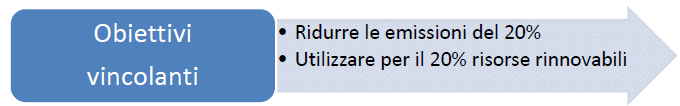 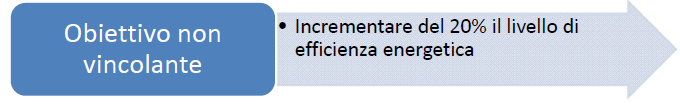 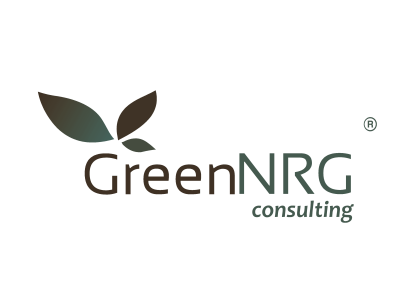 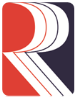 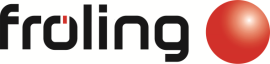 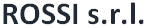 LE AGEVOLAZIONI, IL CONTO TERMICO ED IL MERCATO DELLA BIOMASSA
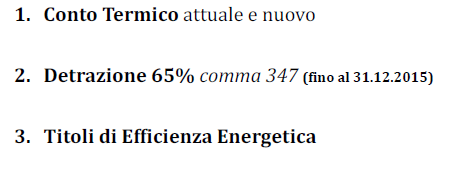 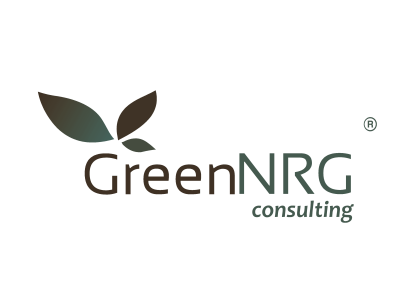 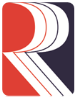 Sostenibilita' e innovazione nella realizzazione e gestione degli impianti termici a biomassa.
.
P.I. Silvano Stefanini
Responsabile formazione e sviluppo presso Rossi s.r.l. agenzia di rappresentanze teroidrauliche
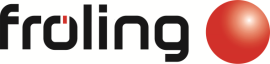 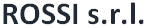 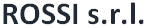 LE AGEVOLAZIONI, IL CONTO TERMICO ED IL MERCATO DELLA BIOMASSA
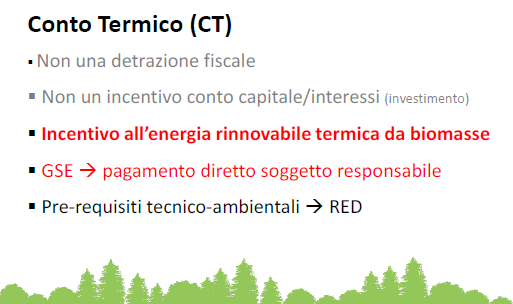 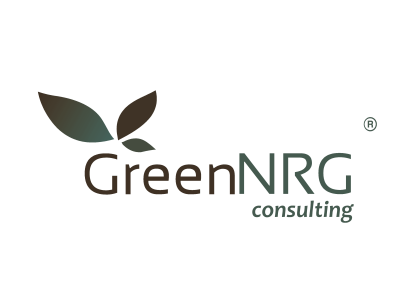 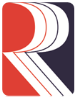 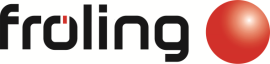 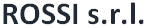 LE AGEVOLAZIONI, IL CONTO TERMICO ED IL MERCATO DELLA BIOMASSA
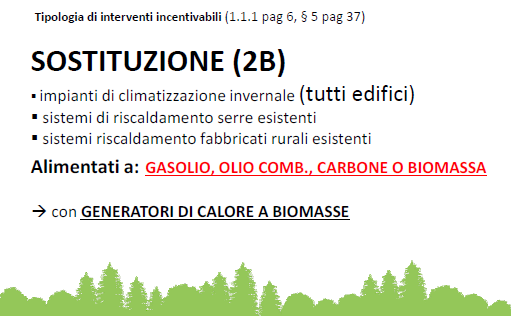 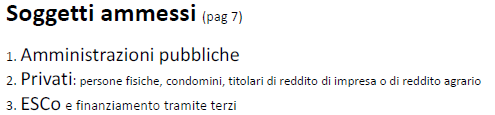 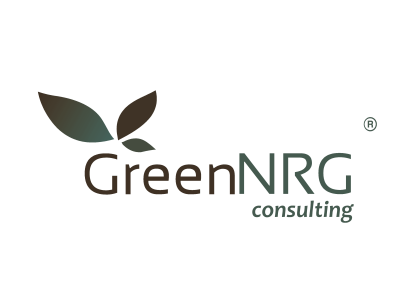 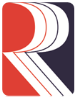 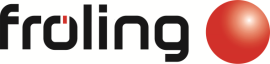 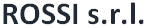 LE AGEVOLAZIONI, IL CONTO TERMICO ED IL MERCATO DELLA BIOMASSA
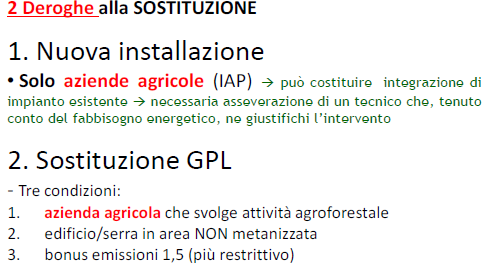 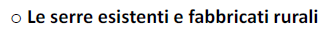 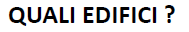 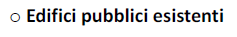 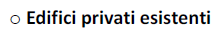 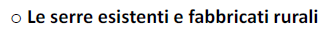 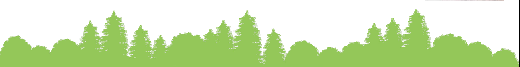 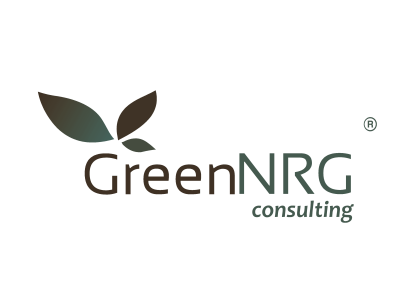 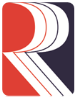 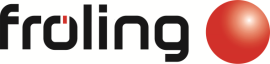 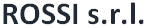 LE AGEVOLAZIONI, IL CONTO TERMICO ED IL MERCATO DELLA BIOMASSA
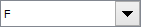 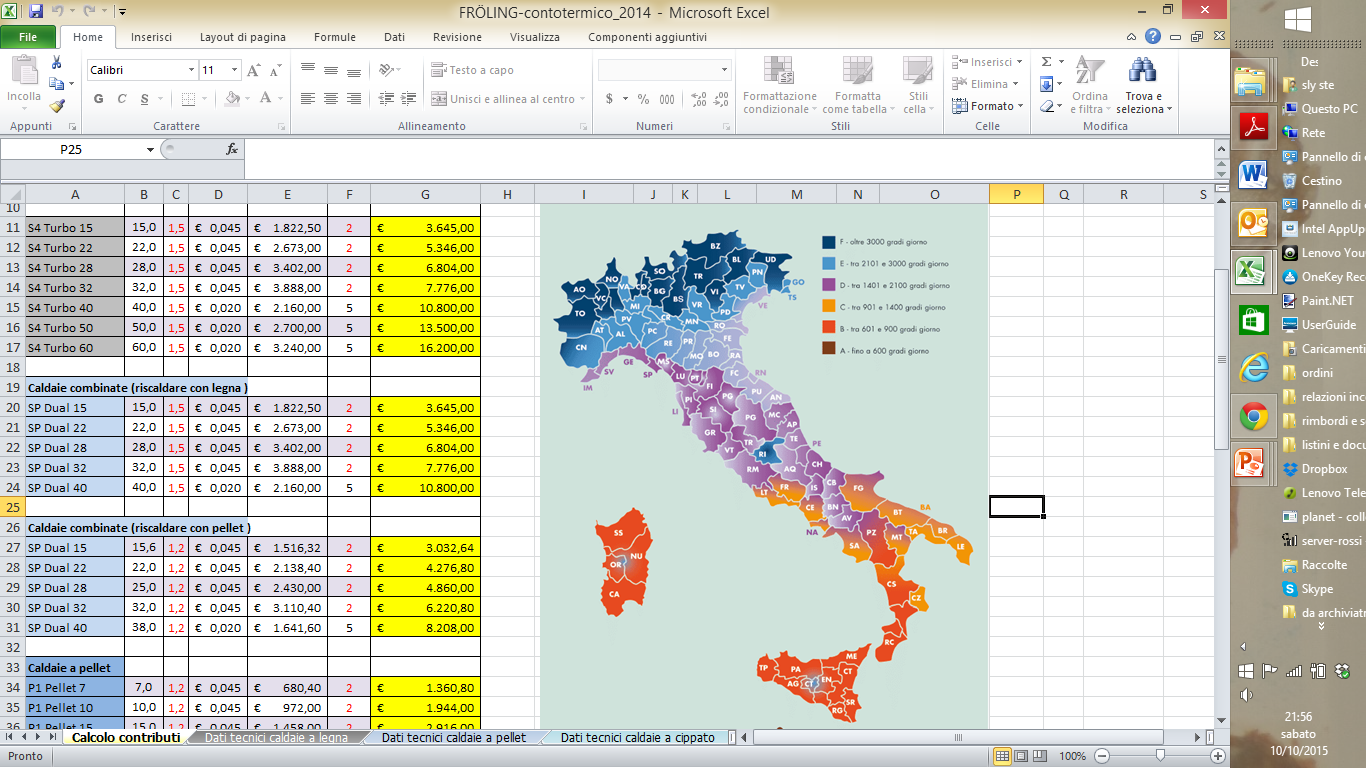 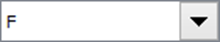 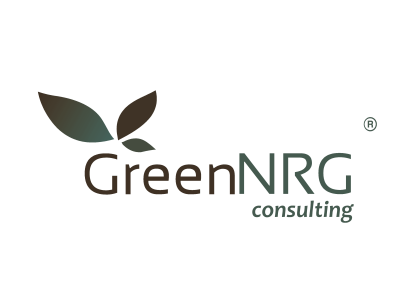 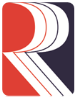 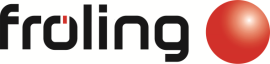 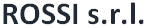 LE AGEVOLAZIONI, IL CONTO TERMICO novita’ 2016
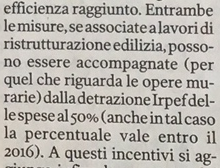 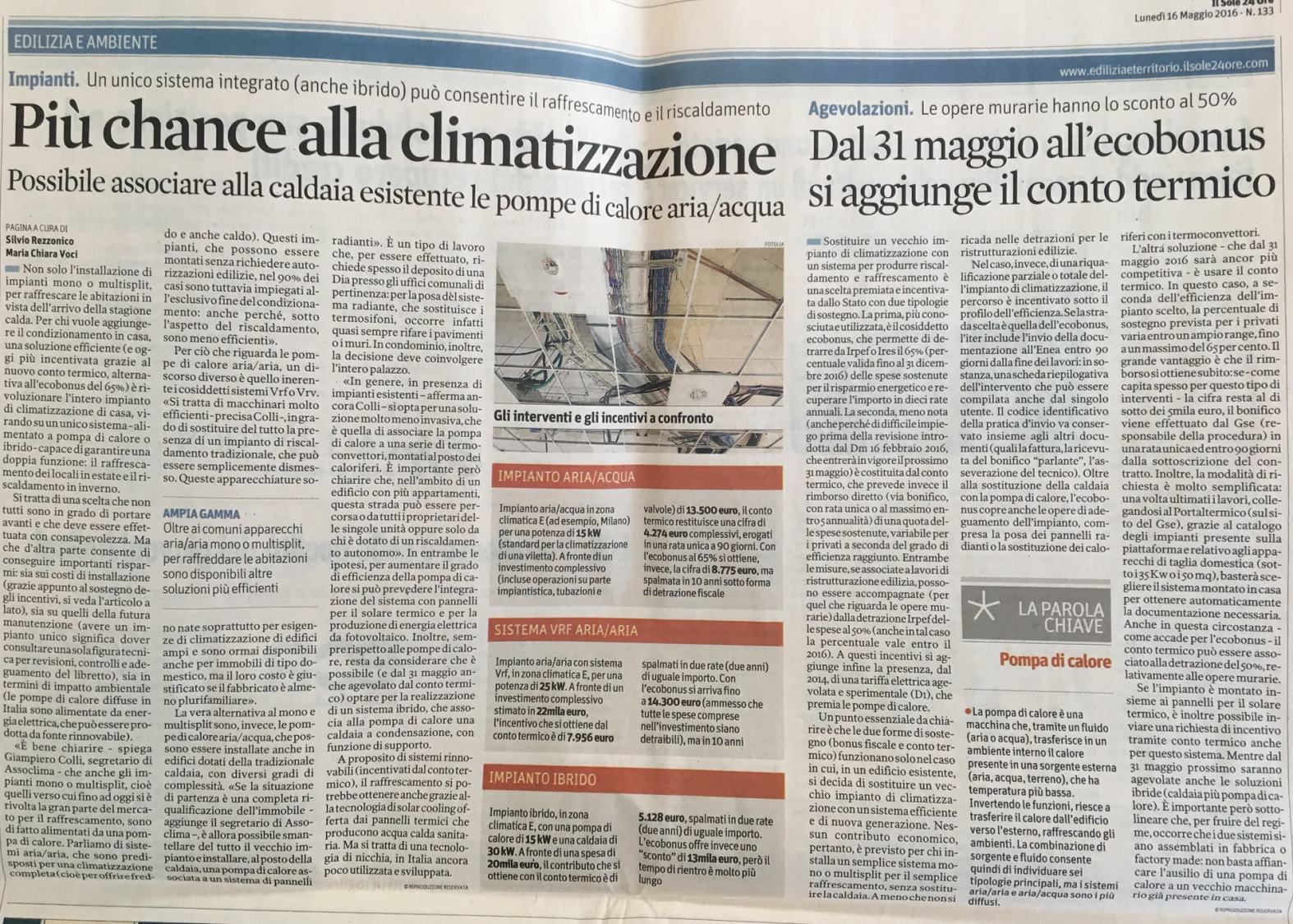 Una caldaia da 15 kW a biomassa genera
Un contributo di € 7.850,00 in due anni a 
fonte di un costo impianto incluso opere
 impiantistiche, tubazioni e valvole pari a 
€. 18.500,00 da cui si ottiene un rimborso 
IRPEF 12.025,00
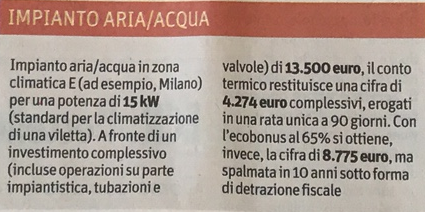 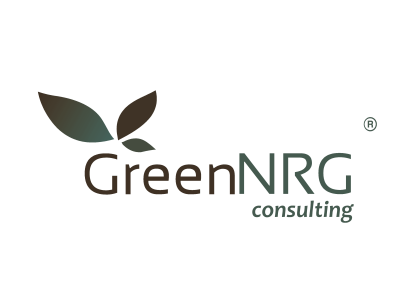 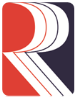 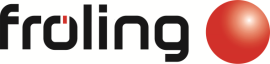 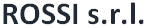 LE AGEVOLAZIONI, IL CONTO TERMICO ED IL MERCATO DELLA BIOMASSA
Ecobonus: "detrazione confermata anche per il 2016"
Lo ha dichiarato il ministro dell'Ambiente Gianluca Galletti. È la seconda rassicurazione sulla conferma della detrazione fiscale che nelle ultime settimane arriva da fonti governative
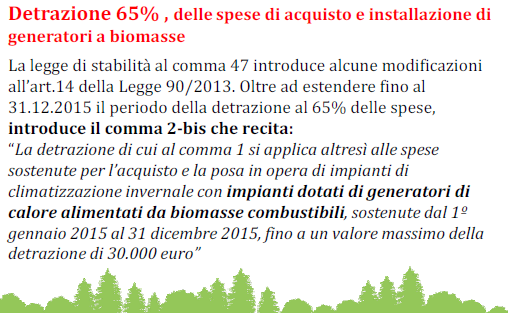 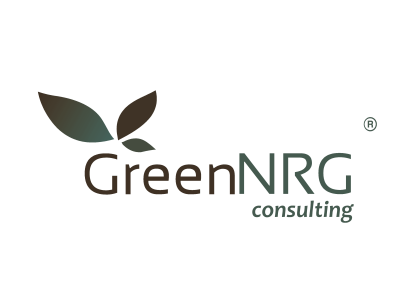 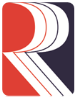 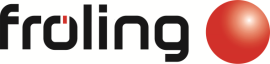 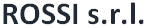 COSTI IMPIANTI & CASE HISTORY
Condominio
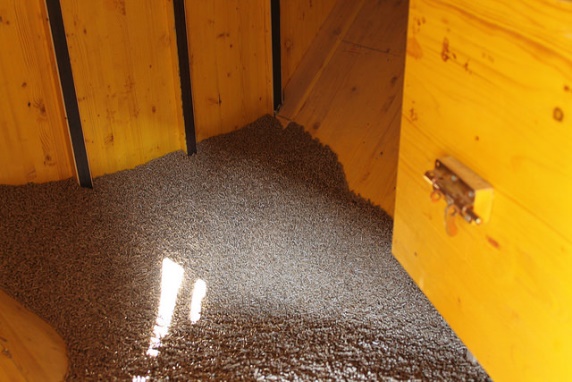 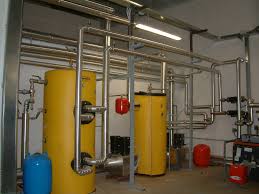 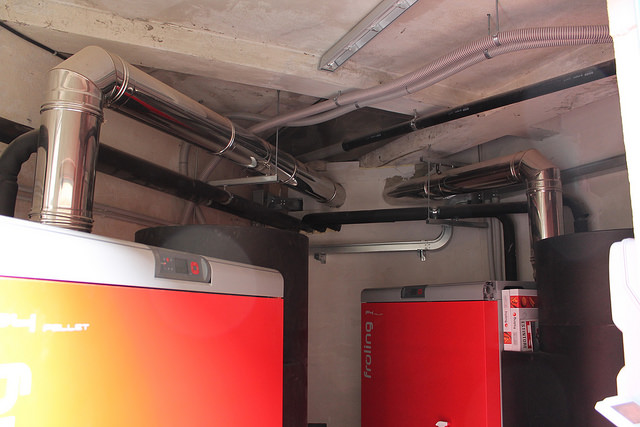 Caldaia n°2 P4 80kW – Pellet (fatto nel 2013)
Puffer 2.200 litri (63 l/kW)
Volume riscaldato ca. 4.754 m3
Sost. Gasolio  28.000 litri/anno  38.000 €
Consumo annuo Pellet 25 t (carpino)  10144 €
Risparmio: 28. 000 €
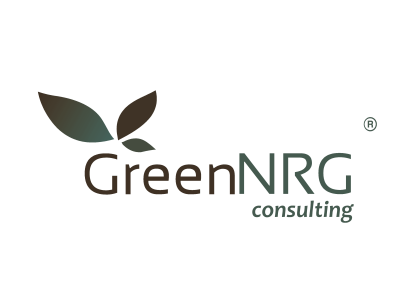 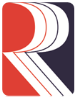 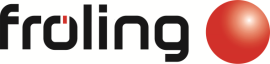 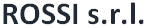 COSTI IMPIANTI & CASE HISTORY
Condominio
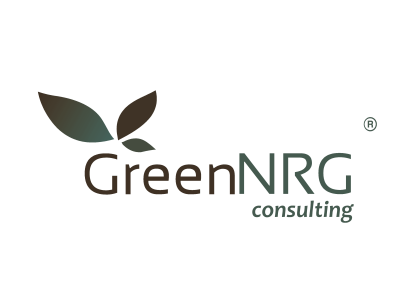 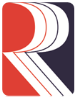 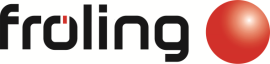 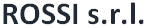 COSTI IMPIANTI & CASE HISTORY
Condominio
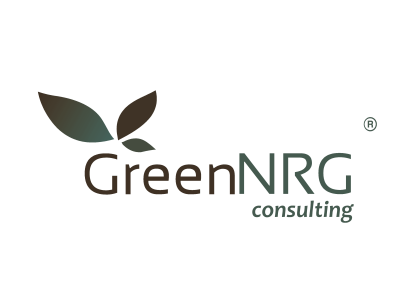 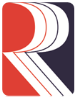 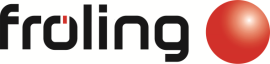 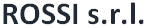 COSTI IMPIANTI & CASE HISTORY
Condominio
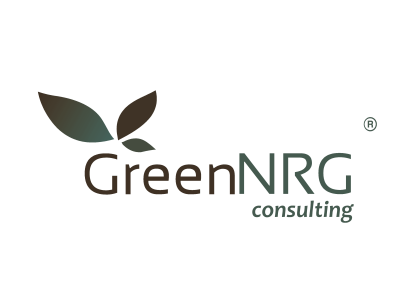 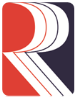 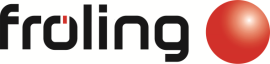 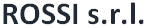 COSTI IMPIANTI & CASE HISTORY
Condominio
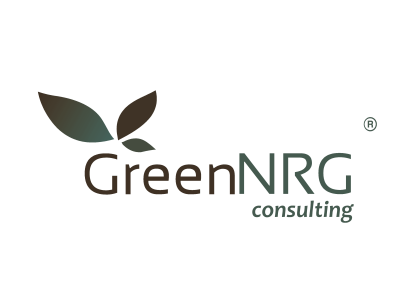 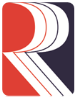 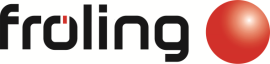 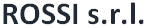 COSTI IMPIANTI & CASE HISTORY
Azienda agricola ( To )
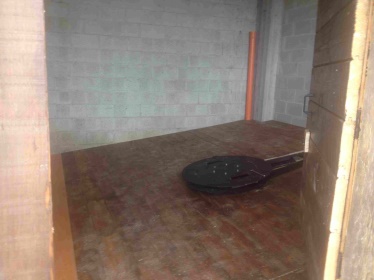 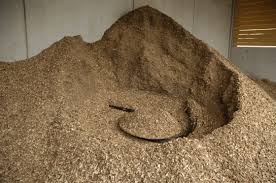 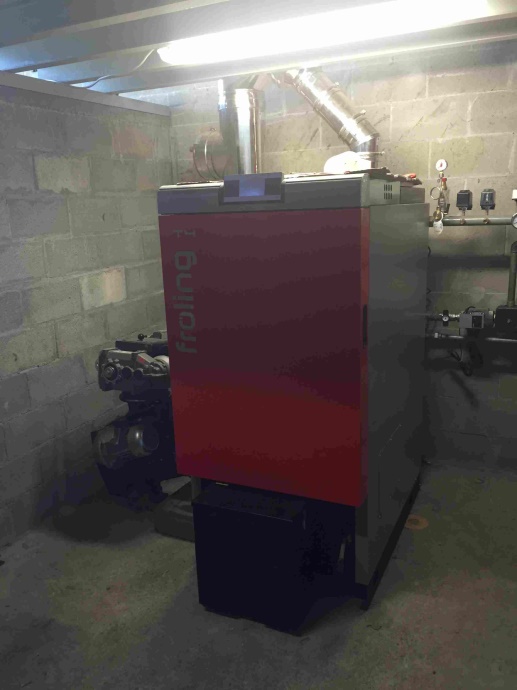 Caldaia T4 50 kW – cippato (fatto nel 2015)
Puffer 2.200 litri (63 l/kW) 
Volume riscaldato ca. 850 m3 (3 appartamenti)
Sost. Gasolio  12.000 litri/anno  14.500 €
Consumo annuo cippato 25 t (autoprodotto)          stimato 3.000 €
Risparmio: 11.500 €
Investimento tot. 38.000 € (oggi)
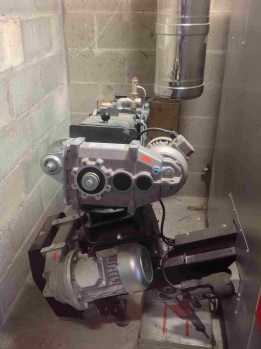 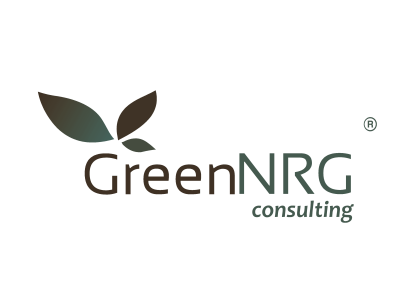 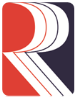 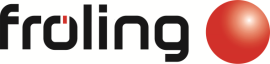 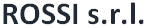 COSTI IMPIANTI & CASE HISTORY
Casa privata Ciriè  (To)
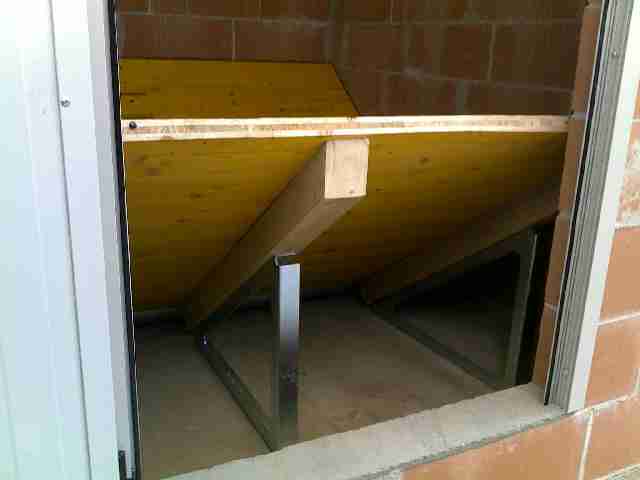 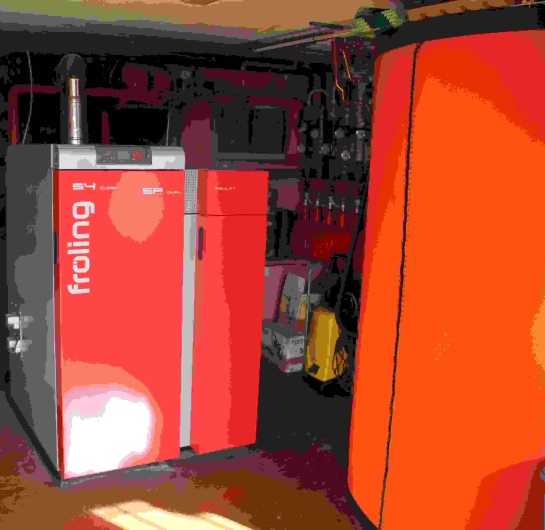 Caldaia Dual SP25 kW - Legna (fatto nel 2013)
Puffer 1.800 litri (63 l/kW)
Volume riscaldato ca. 660 m3
Sost. Gasolio  5.800 litri/anno  7.540 €
Consumo annuo legna 18 t : 2340 €
Risparmio: 5200 € / anno 
Investimento tot. 21.500 € (oggi)
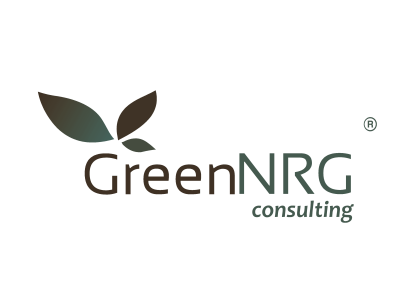 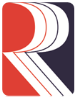 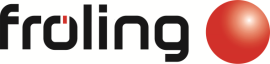 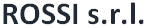 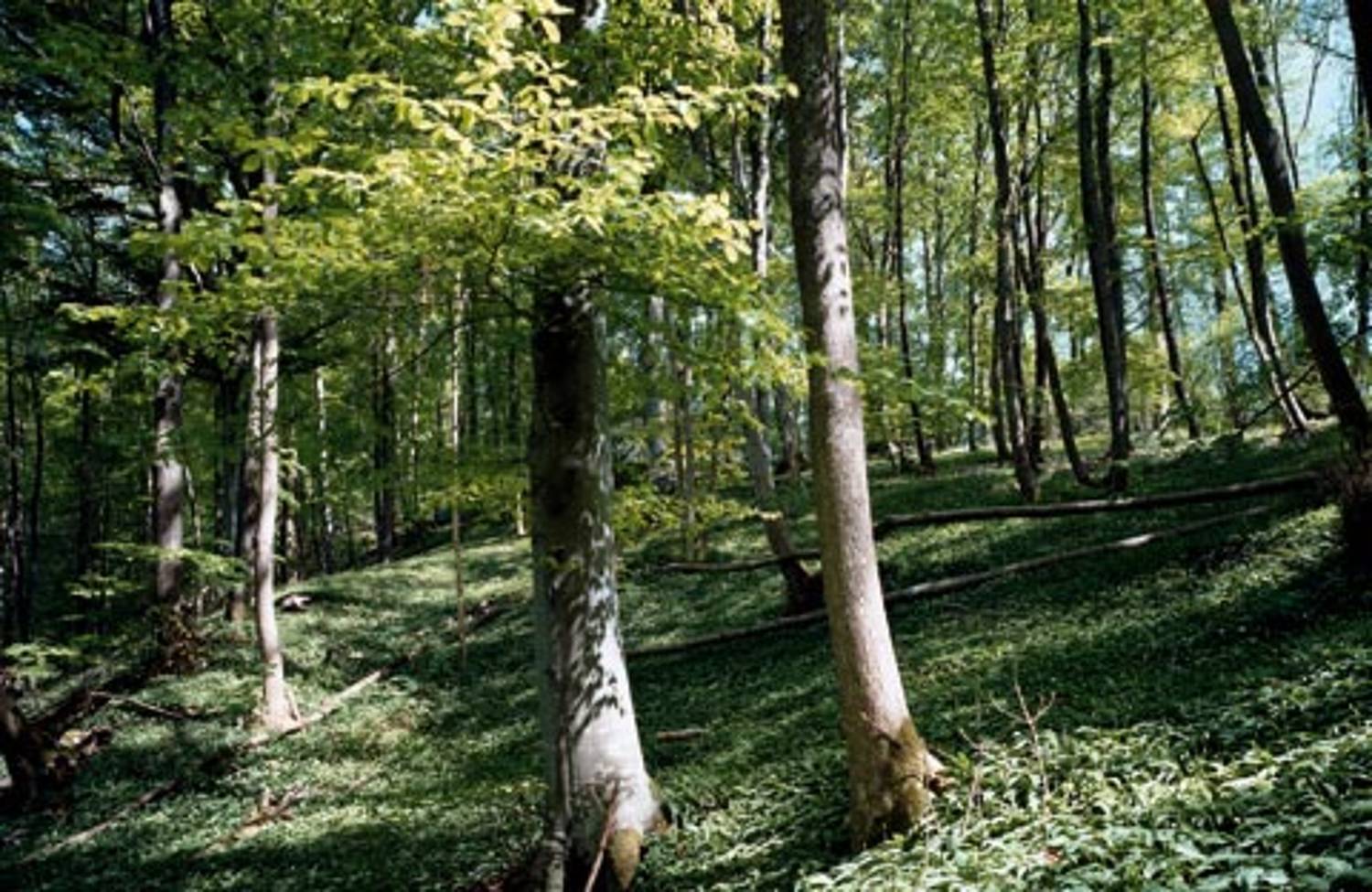 Grazie per l’attenzione
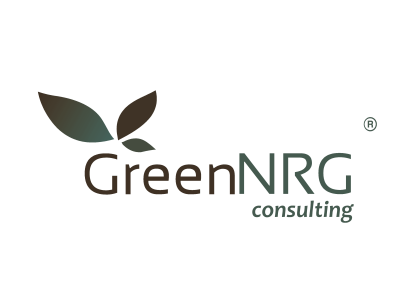 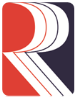 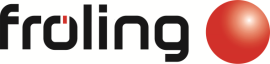 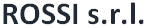